KĨ THUẬT 
LỚP 5
LẮP MÁY BAY TRỰC THĂNG
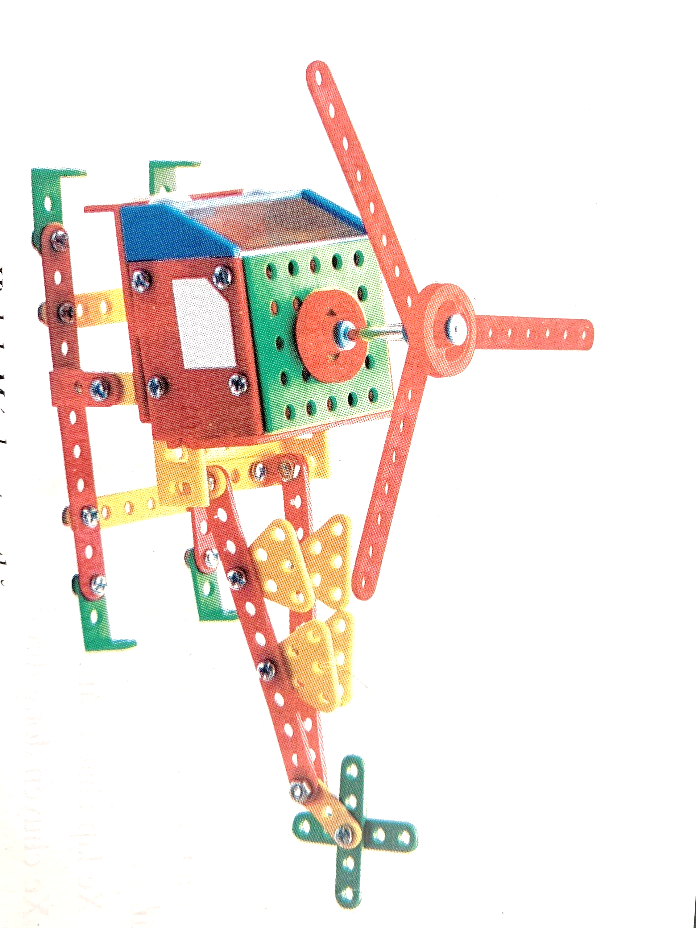 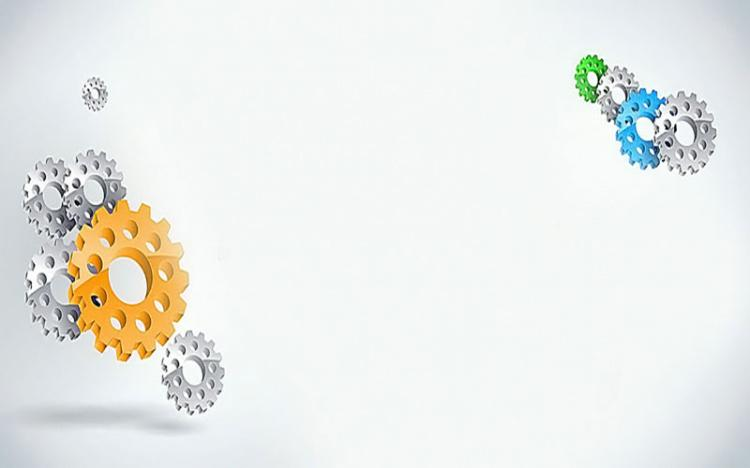 MỤC TIÊU
- Chọn đúng và đủ số lượng các chi tiết để lắp máy bay trực thăng.
- Biết cách lắp và lắp được máy bay trực thăng theo mẫu.
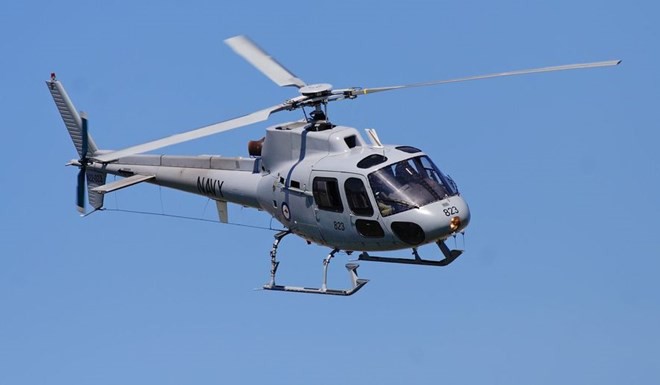 Em hãy cho biết máy bay trực thăng thường dùng để làm gì?
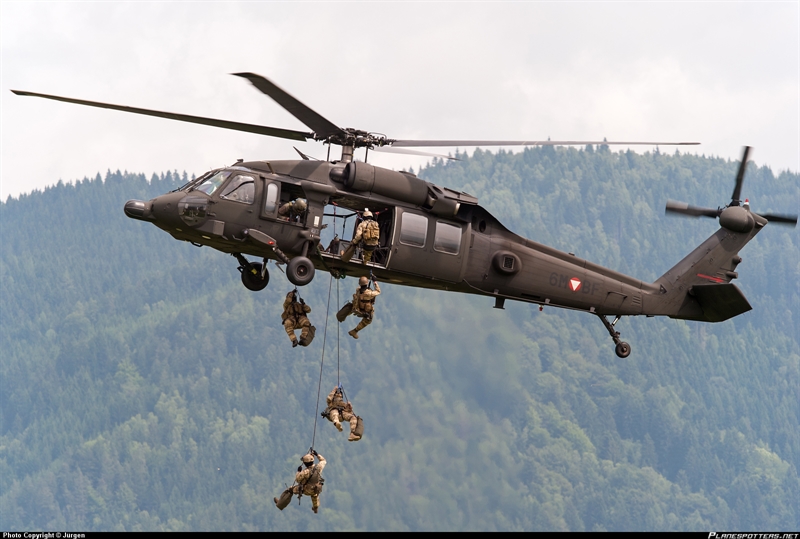 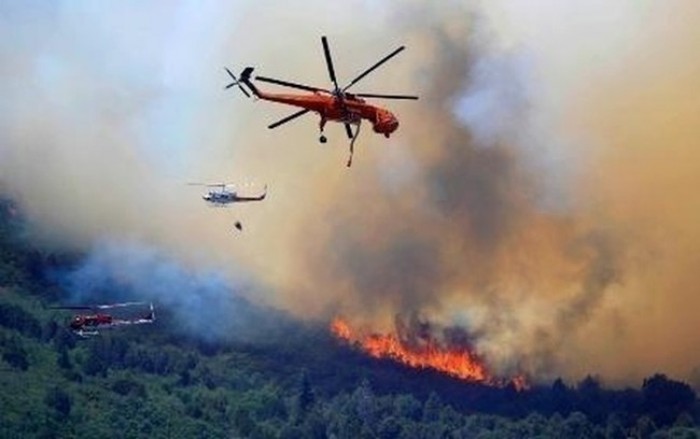 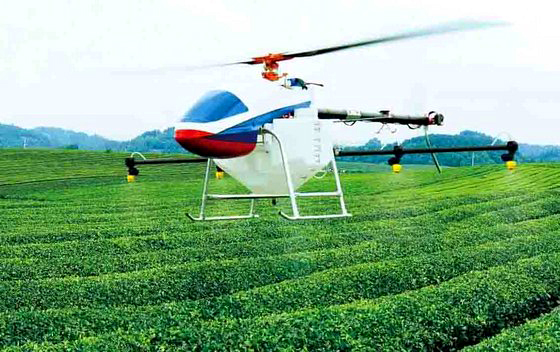 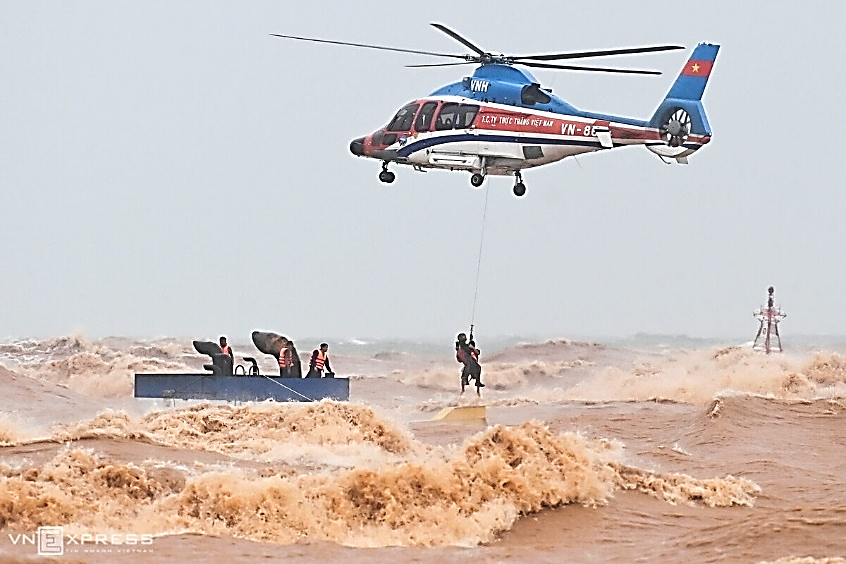 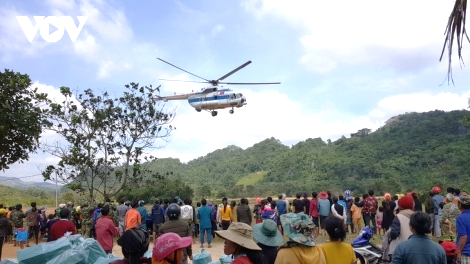 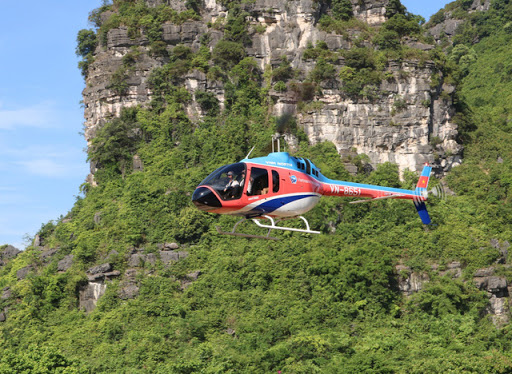 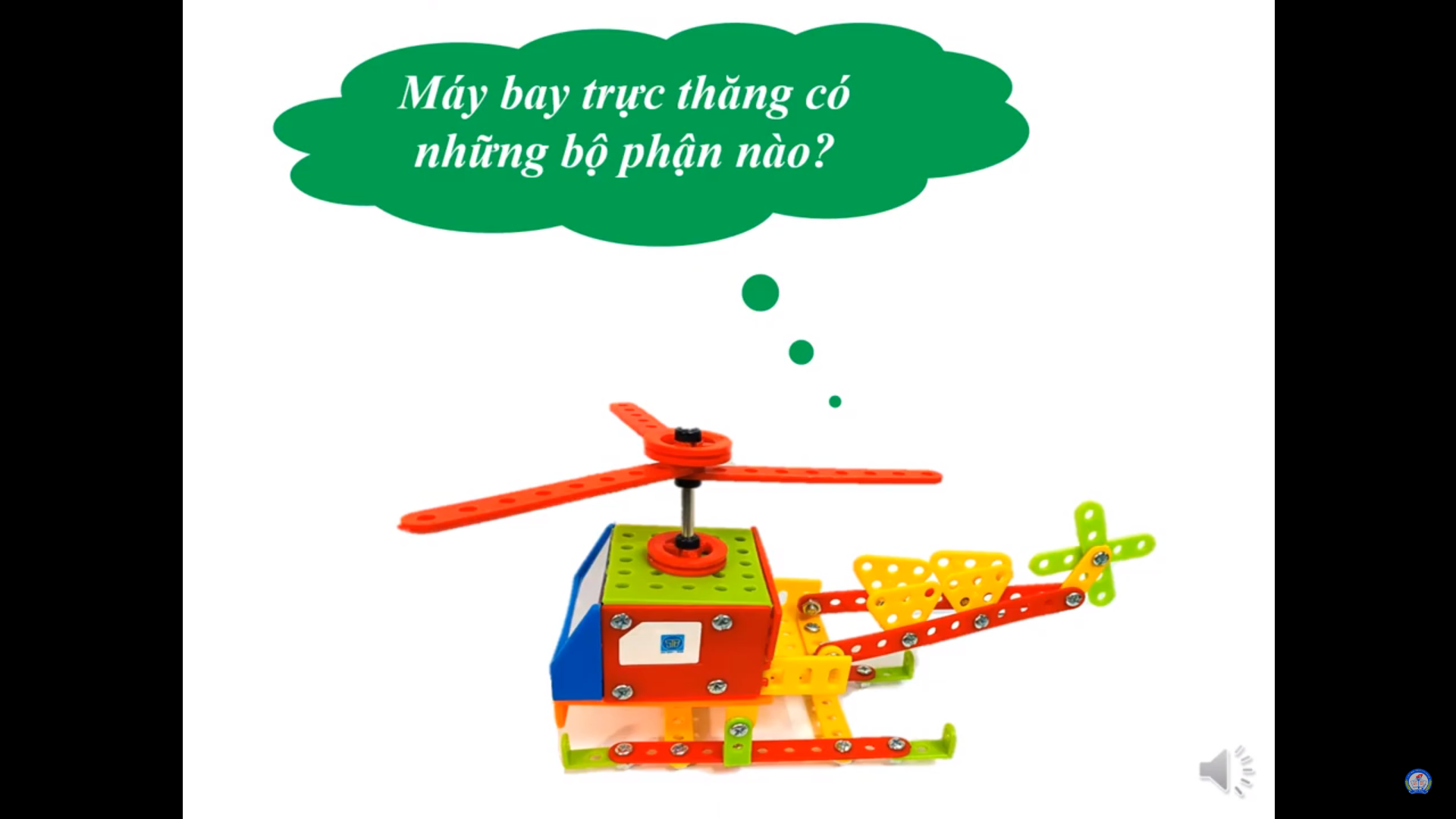 Thân và đuôi máy bay
Sàn ca bin và giá đỡ
Ca bin 
Cánh quạt
Càng máy bay
CHI TIẾT VÀ DỤNG CỤ
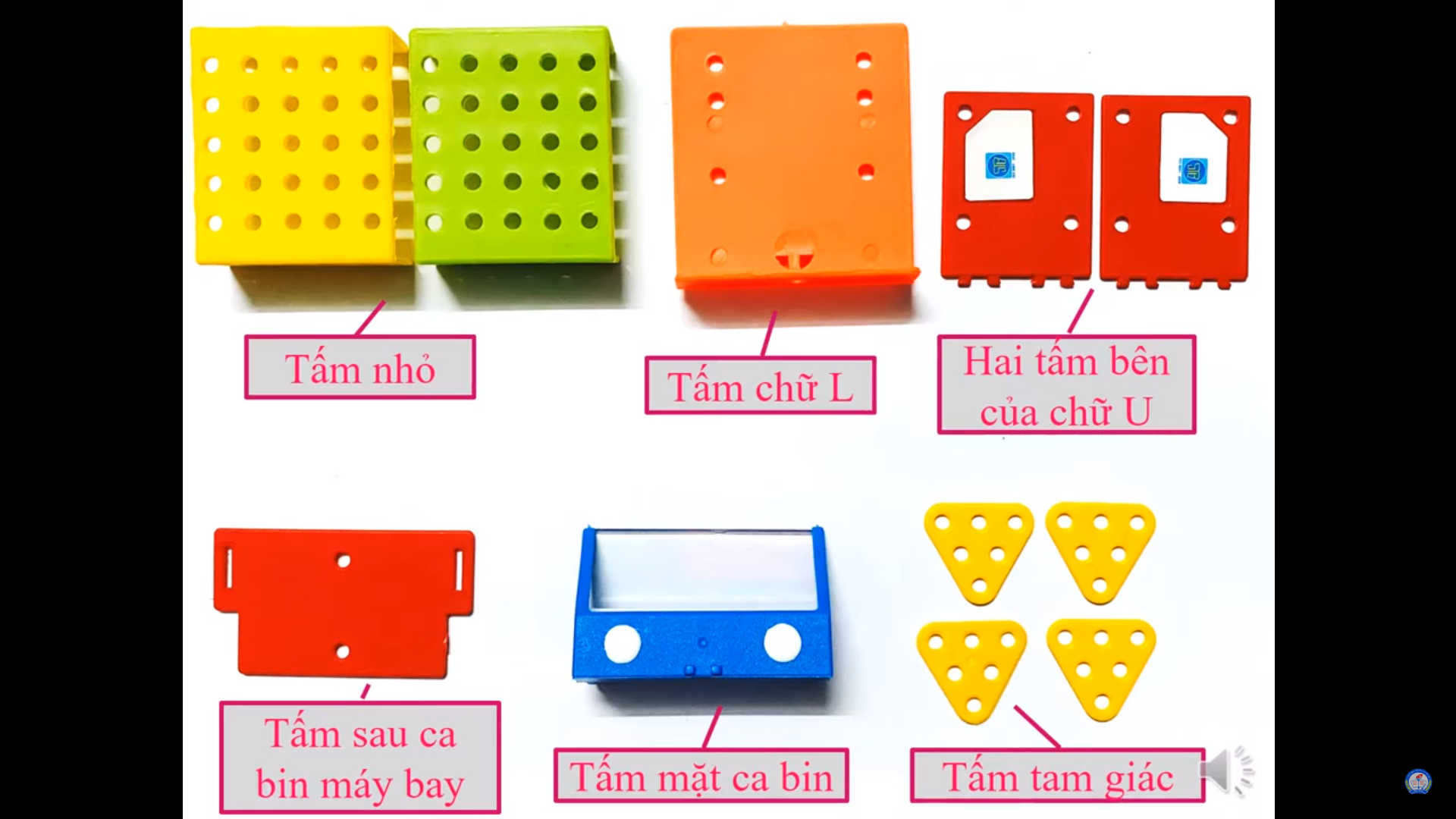 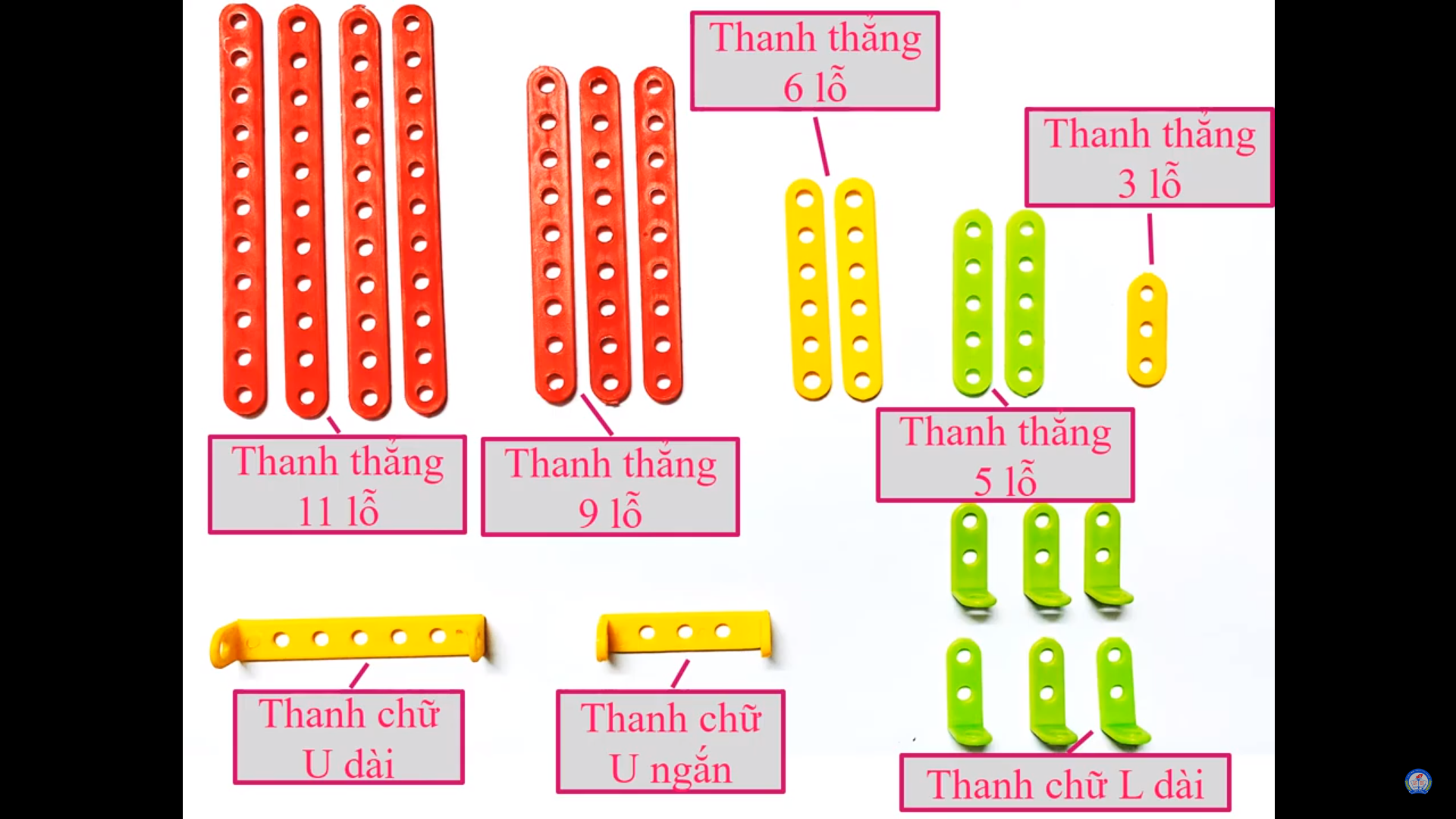 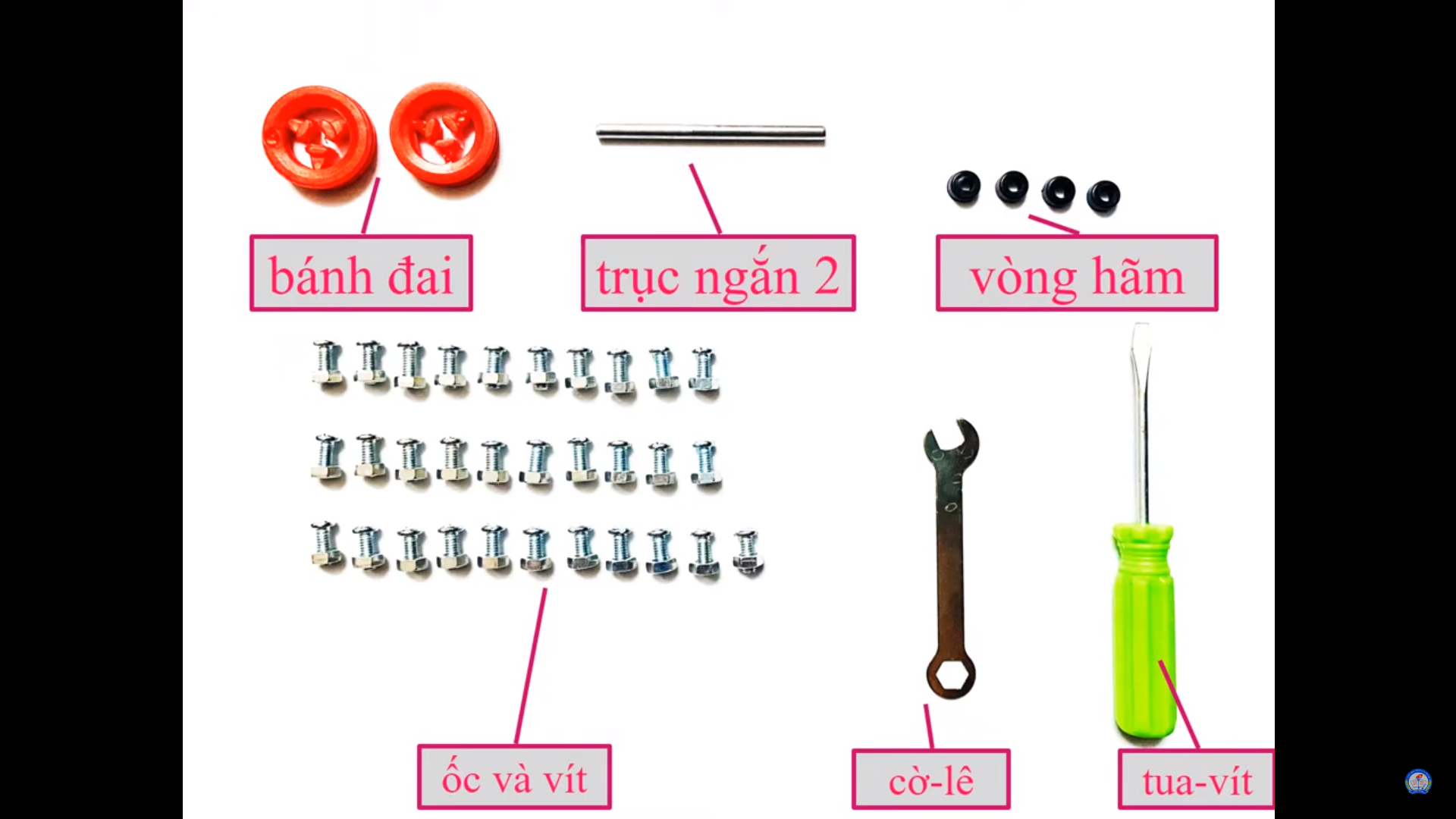 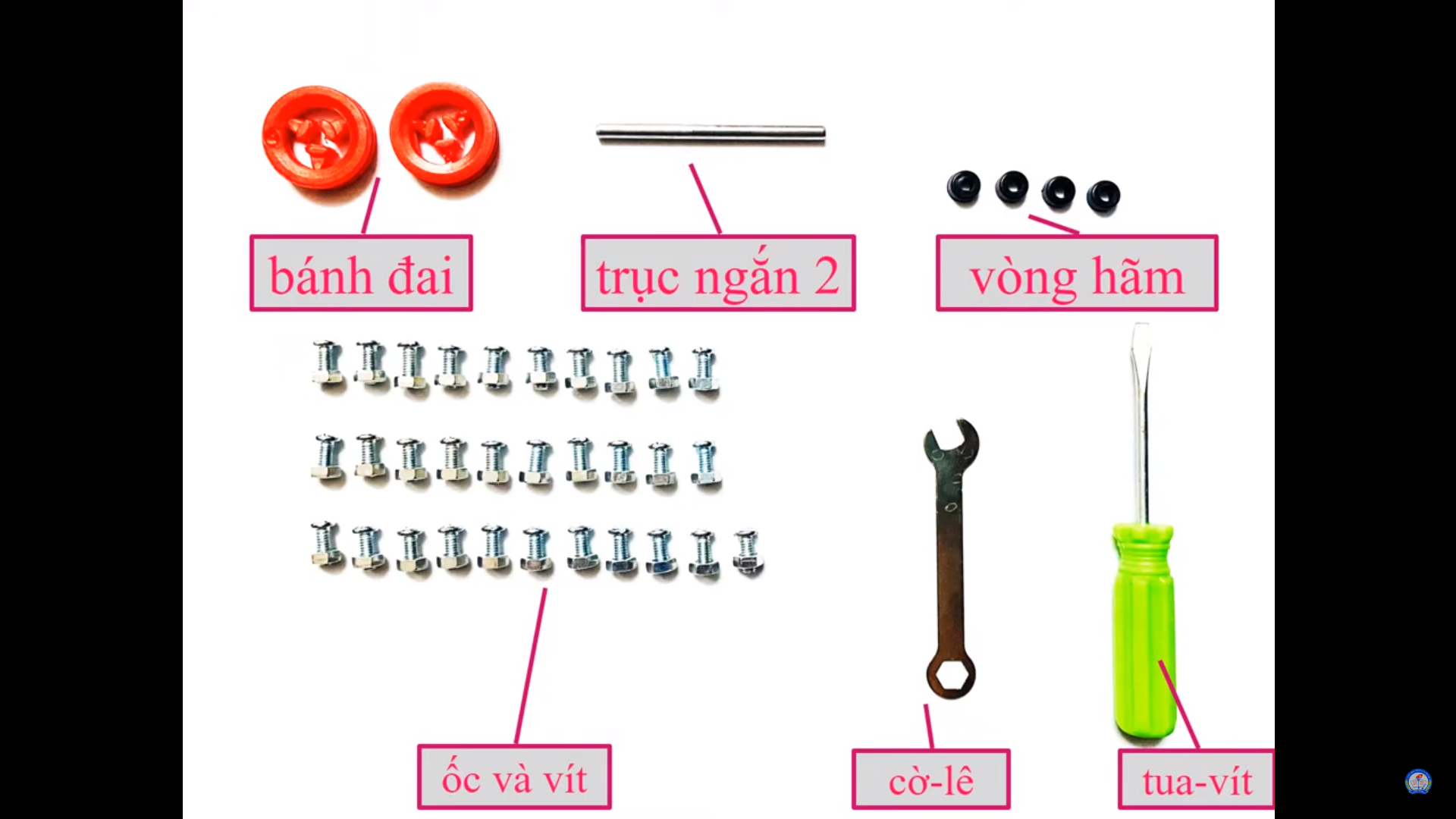 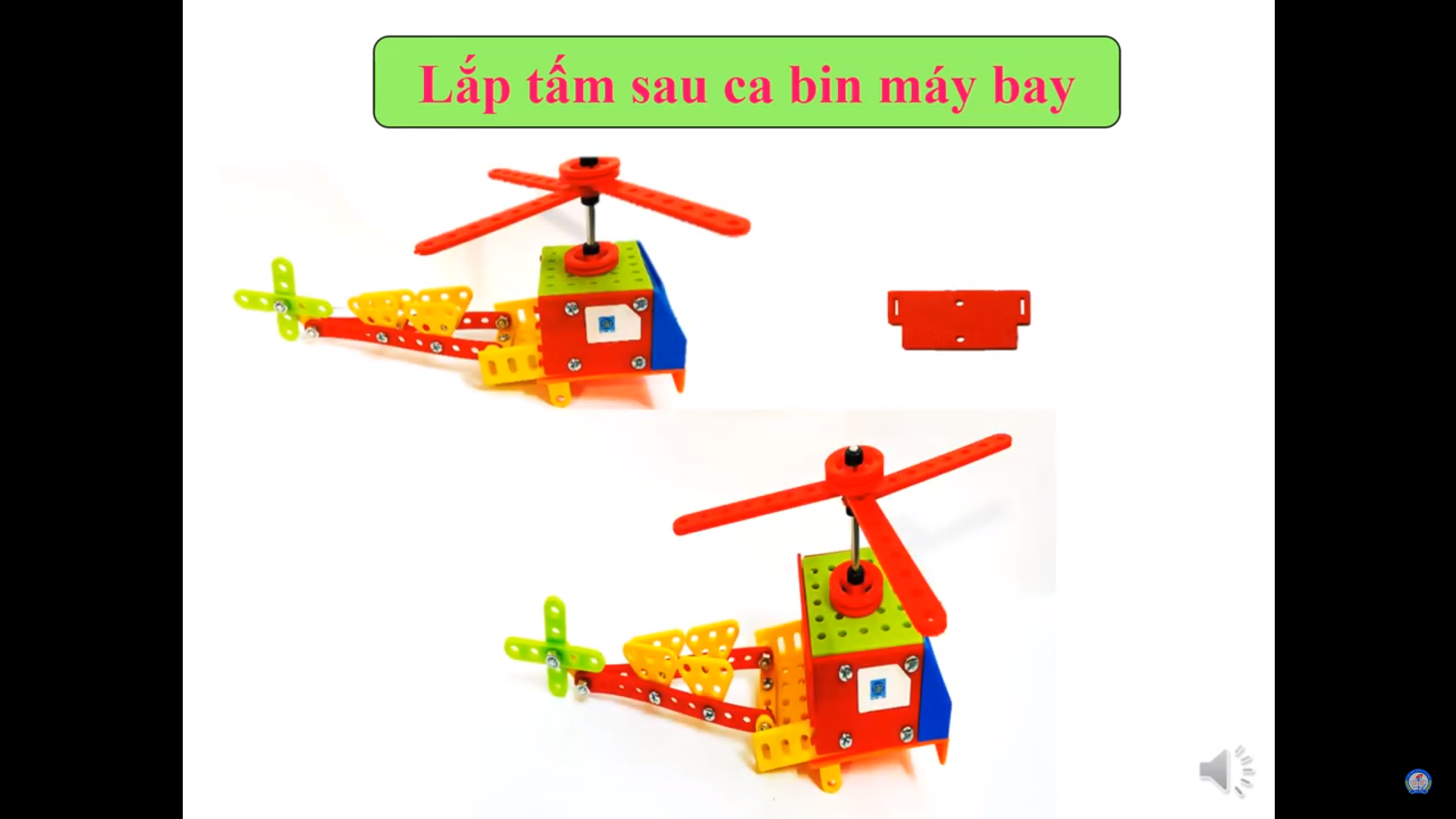 QUY TRÌNH THỰC HIỆN 
LẮP MÁY BAY TRỰC THĂNG
Bước 1: Lắp từng bộ phận 
Lắp thân và đuôi máy bay 
Lắp sàn ca bin và giá đỡ 
Lắp ca bin 
Lắp cánh quạt 
Lắp càng máy bay
Bước 2: Lắp ráp máy bay trực thăng
LẮP TỪNG BỘ PHẬN CỦA 
MÁY BAY TRỰC THĂNG
a) Lắp thân và đuôi máy bay
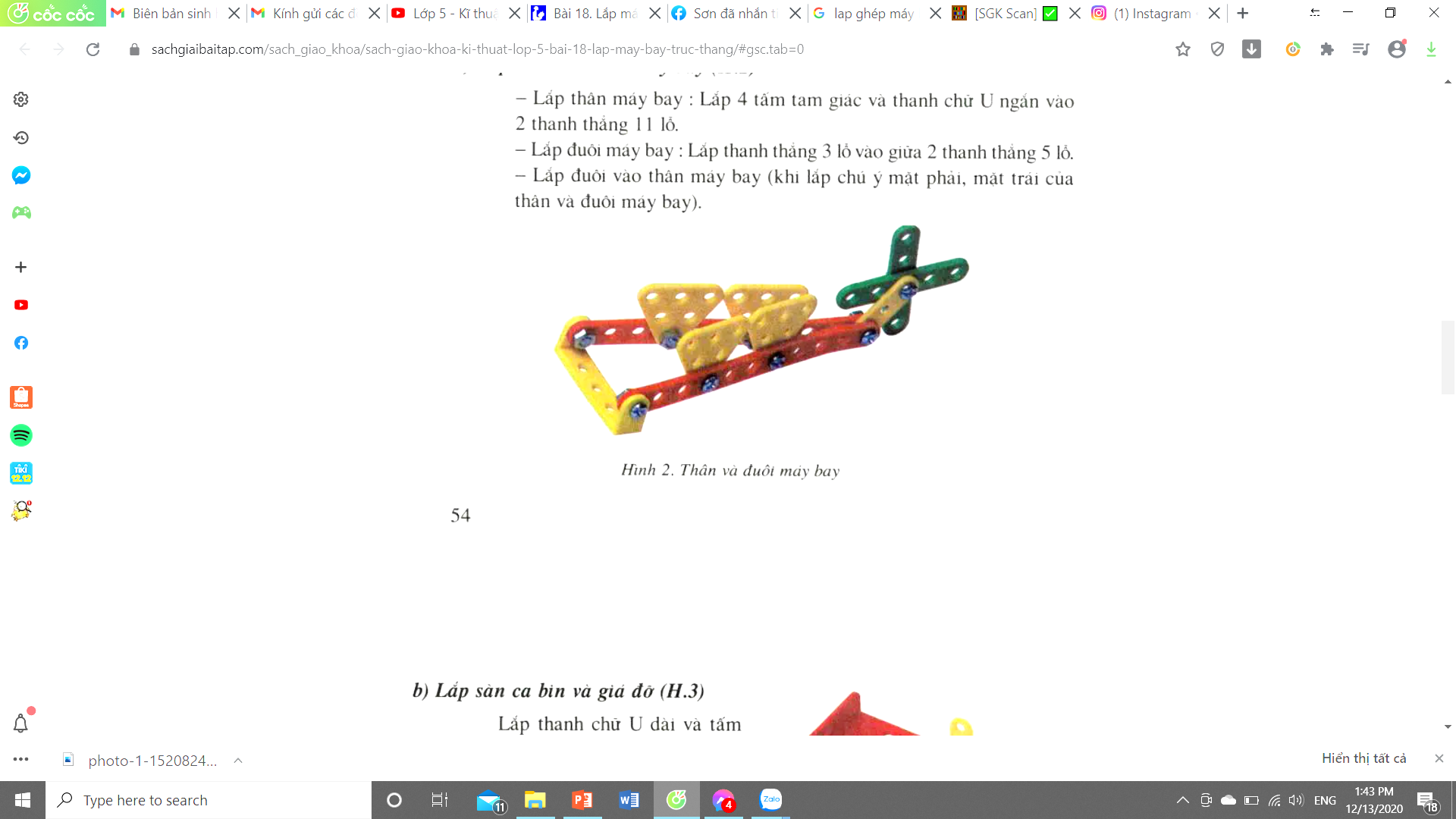 Để lắp thân và đuôi máy bay cần những chi tiết nào và số lượng bao nhiêu?
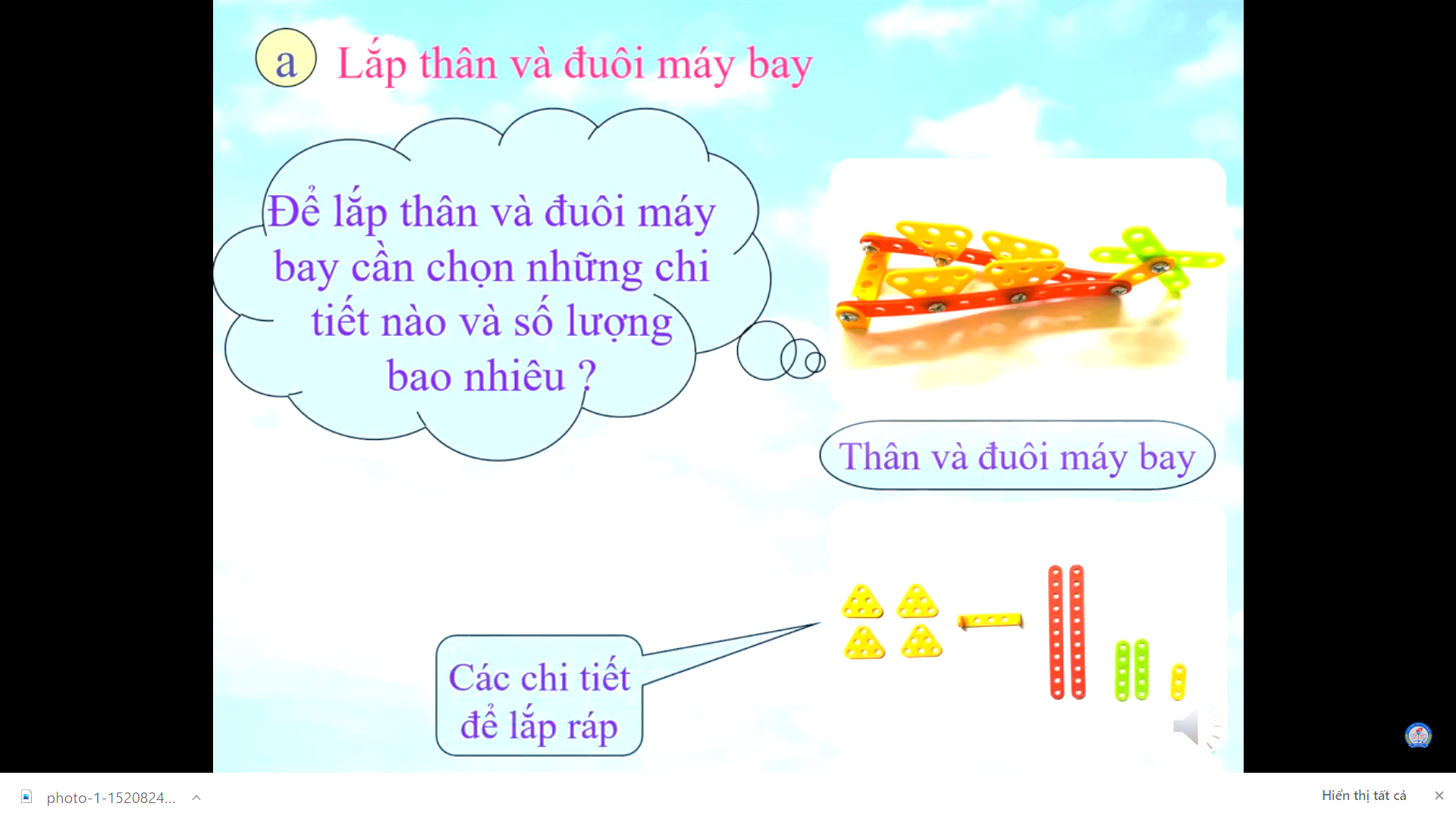 Lắp thân máy bay: Lắp 4 tấm tam giác và thanh chữ U ngắn vào 2 thanh thẳng 11 lỗ.
Lắp đuôi máy bay: Lắp thanh thẳng 3 lỗ vào giữa 2 thanh thẳng 5 lỗ. 
Lắp đuôi vào thân máy bay (khi lắp chú ý mặt phải, mặt trái của thân và đuôi máy bay)
Các chi tiết để lắp ráp
b) Lắp sàn ca bin và giá đỡ
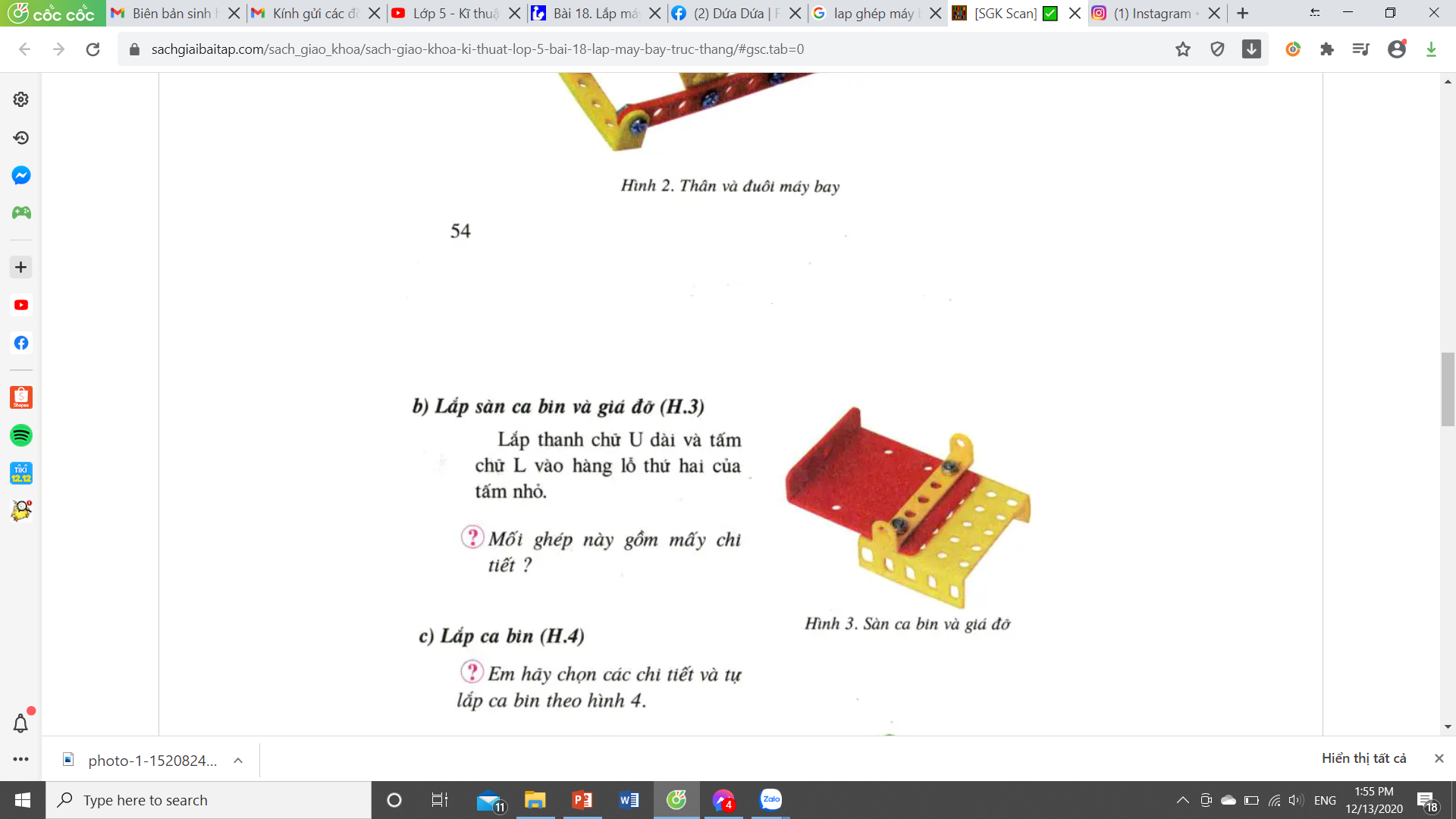 Để lắp sàn ca bin và giá đỡ cần chọn những chi tiết nào?
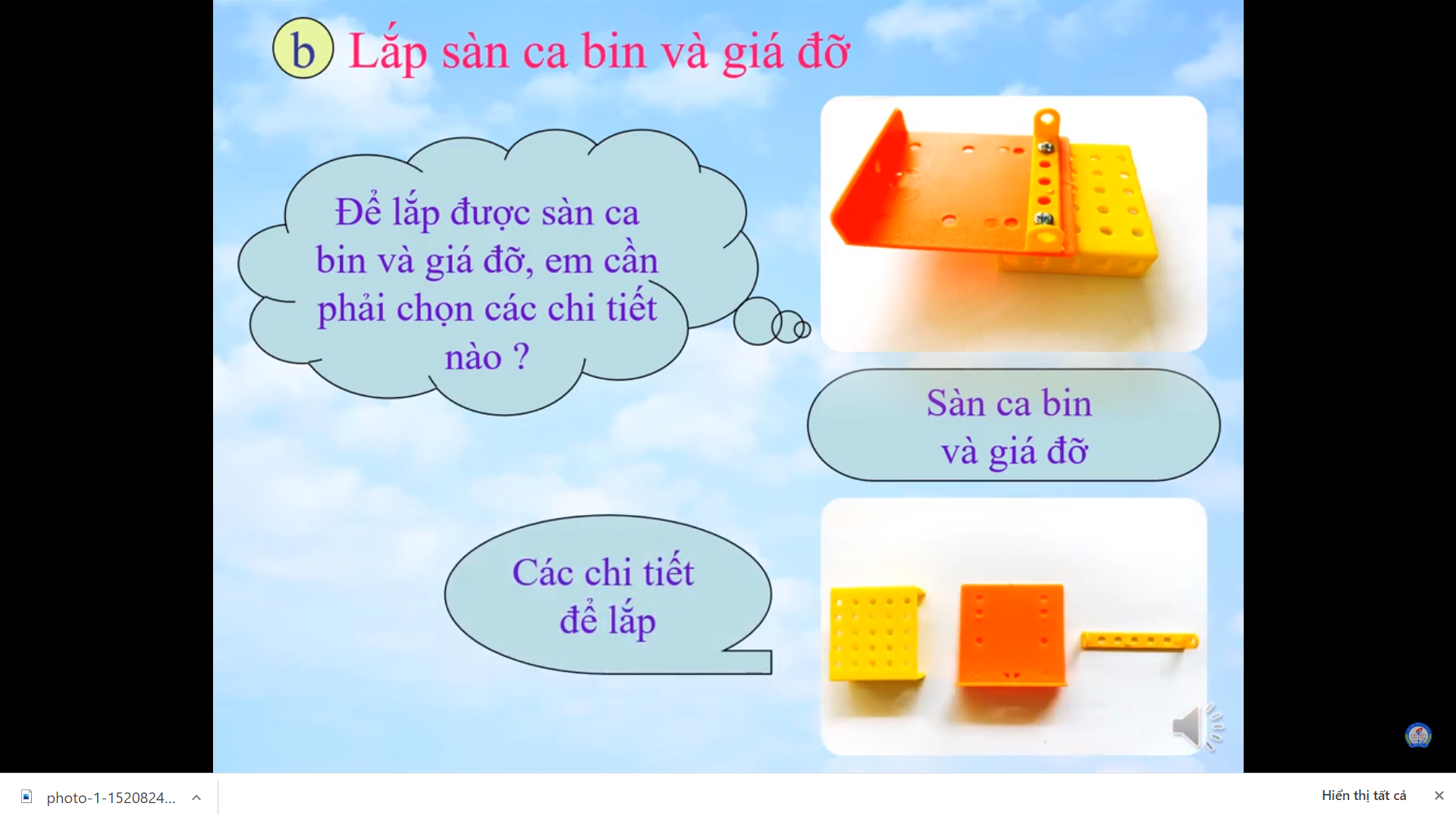 Lắp thanh chữ U dài và tấm chữ L vào hàng lỗ thứ hai của tấm nhỏ.
Các chi tiết để lắp ráp
c) Lắp ca bin
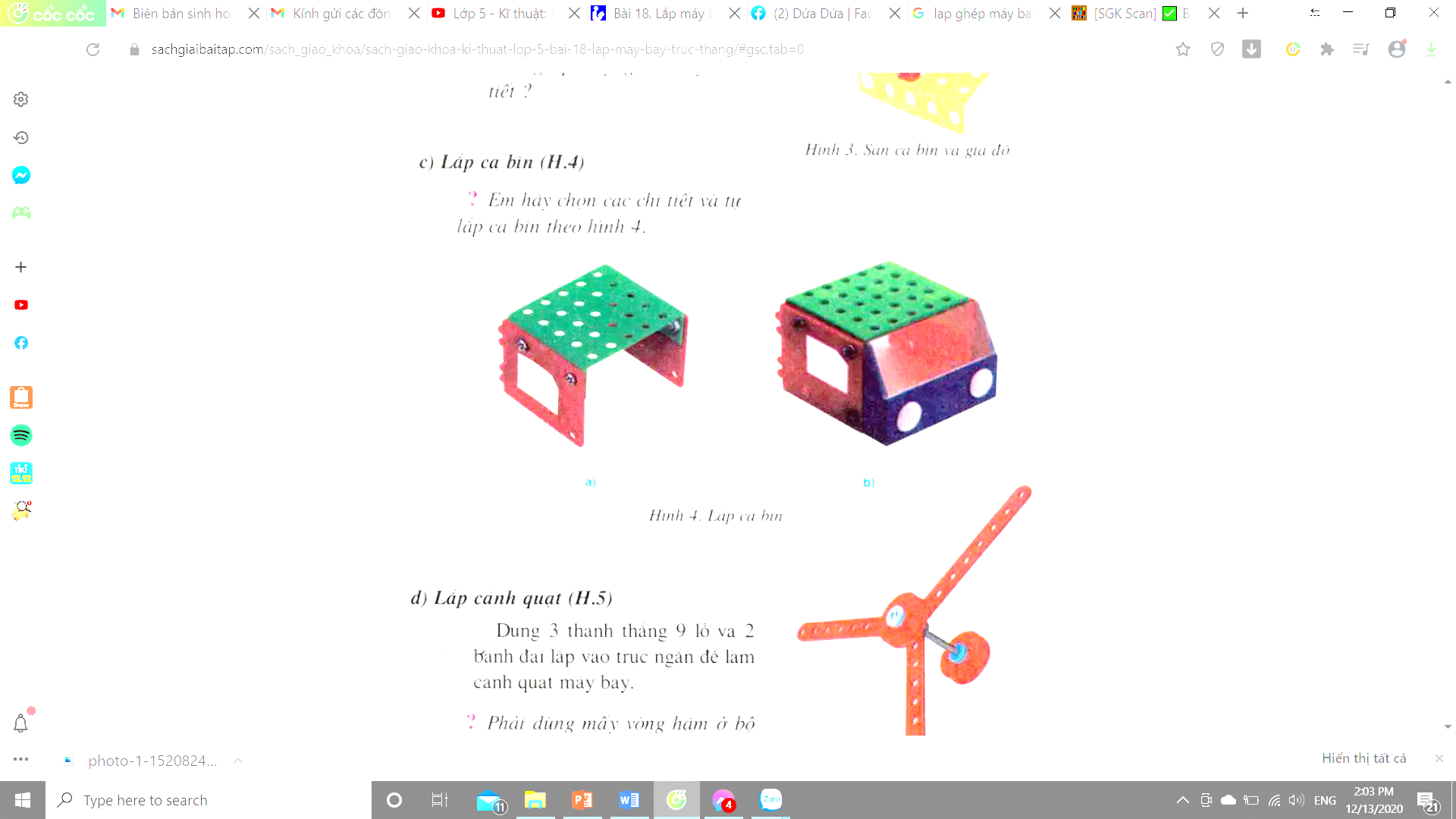 Hình 4. Lắp ca bin
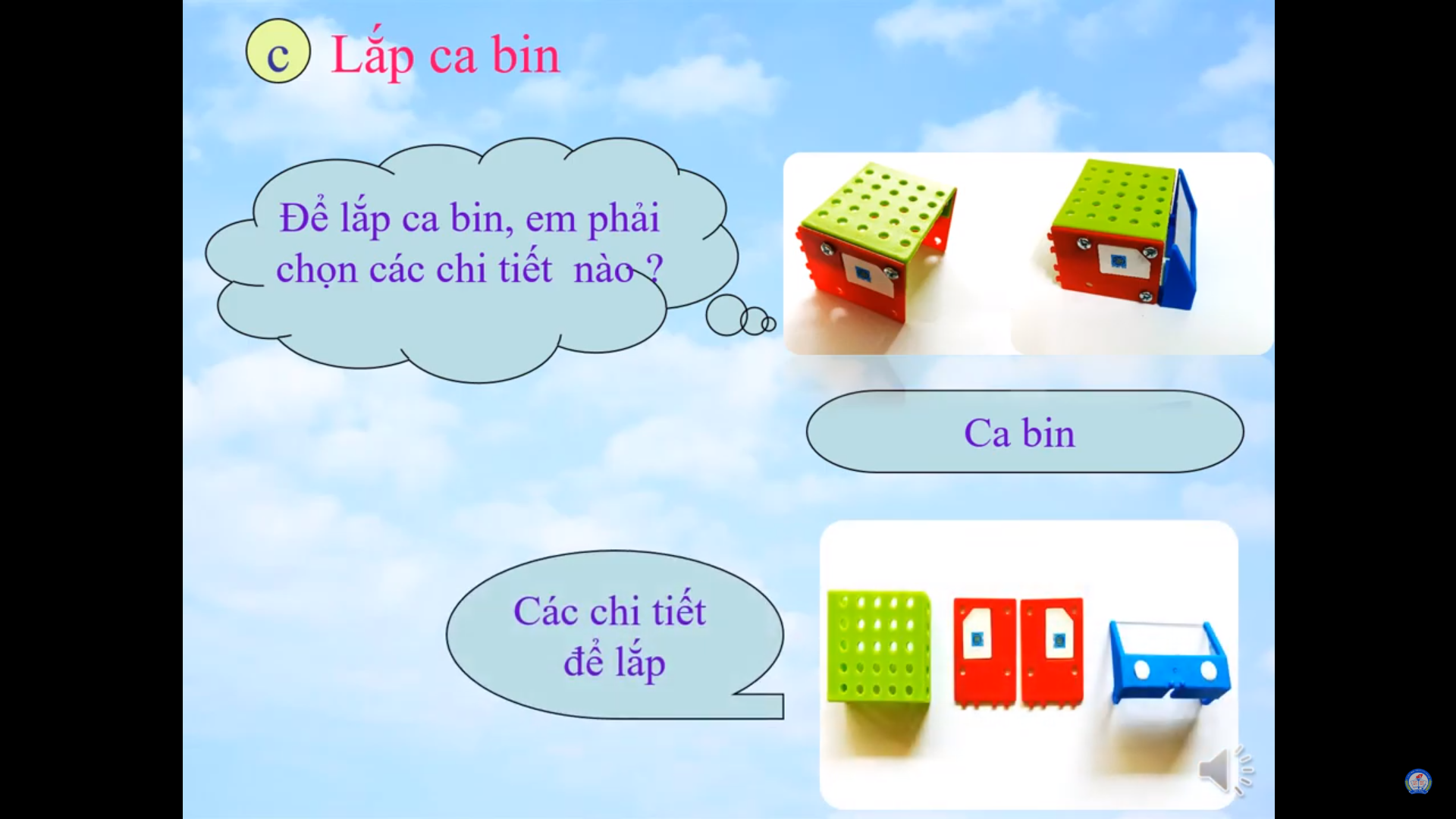 Các chi tiết để lắp ráp
d) Lắp cánh quạt
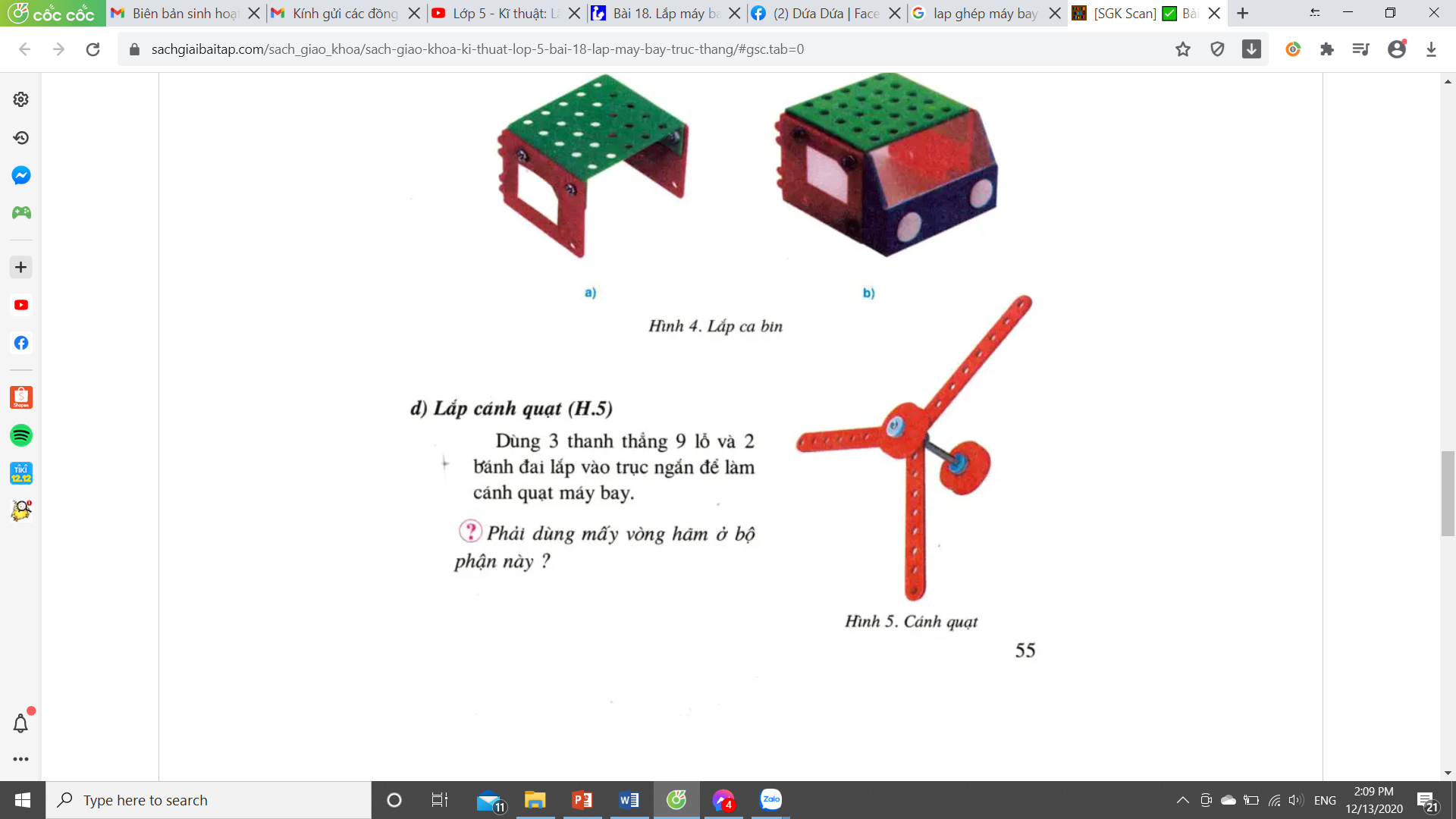 Em hãy cho biết cần sử dụng những chi tiết nào để lắp cánh quạt?
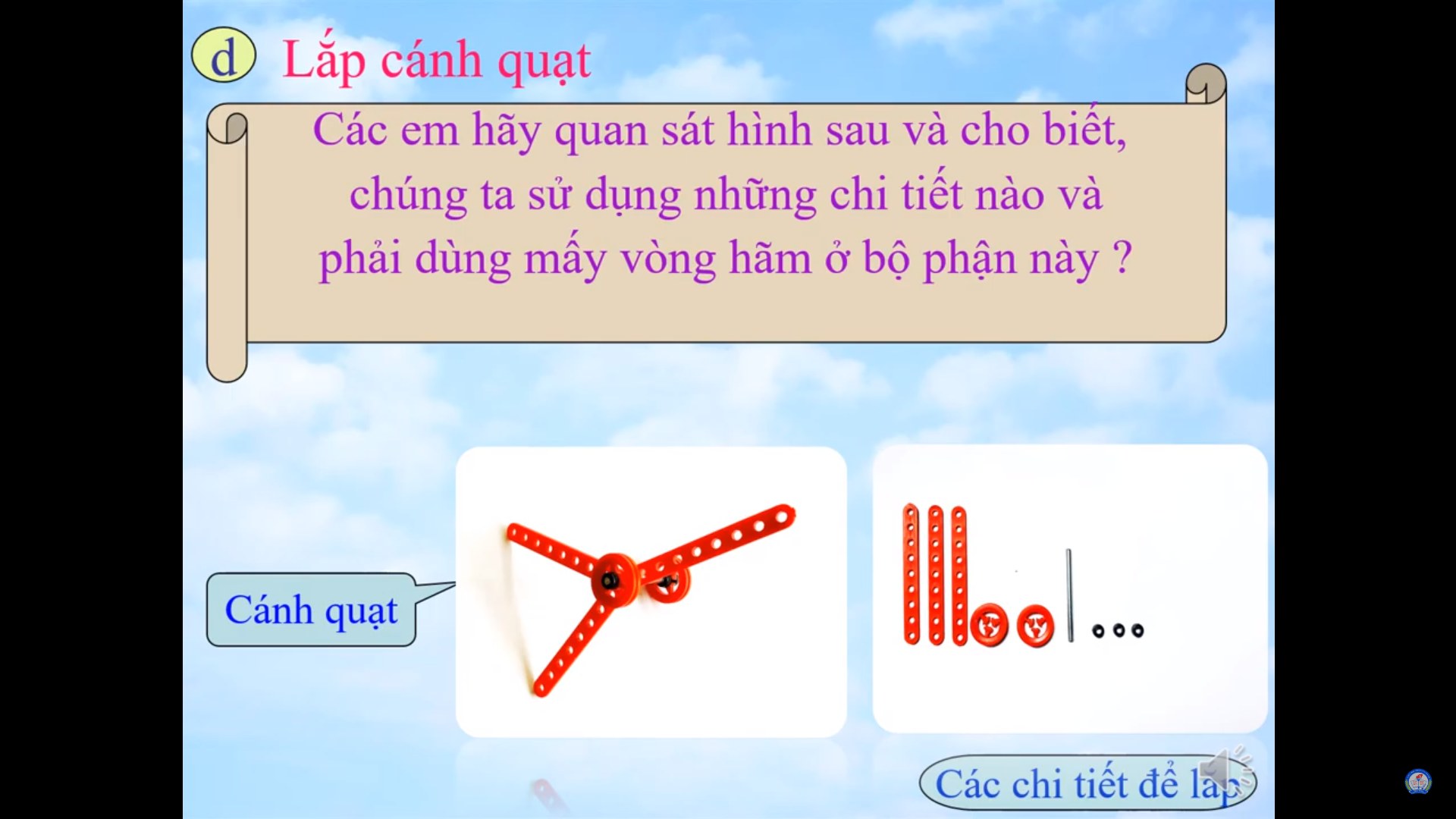 Tại sao phải dùng mấy vòng hãm ở bộ phận này?
Các chi tiết để lắp ráp
e) Lắp càng máy bay
Em hãy cho biết để lắp càng máy bay em cần những chi tiết nào và thực hiện lắp như thế nào?
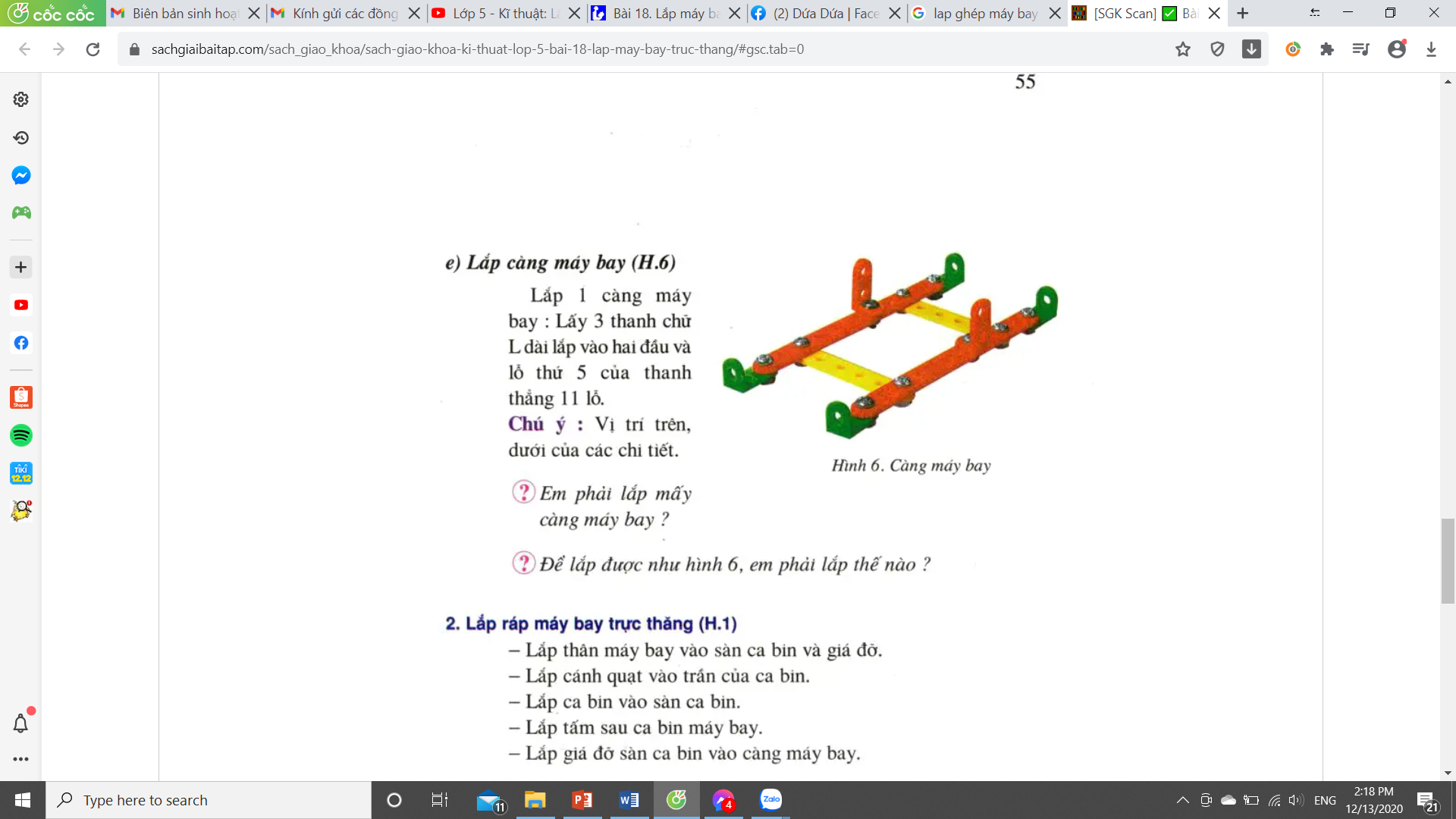 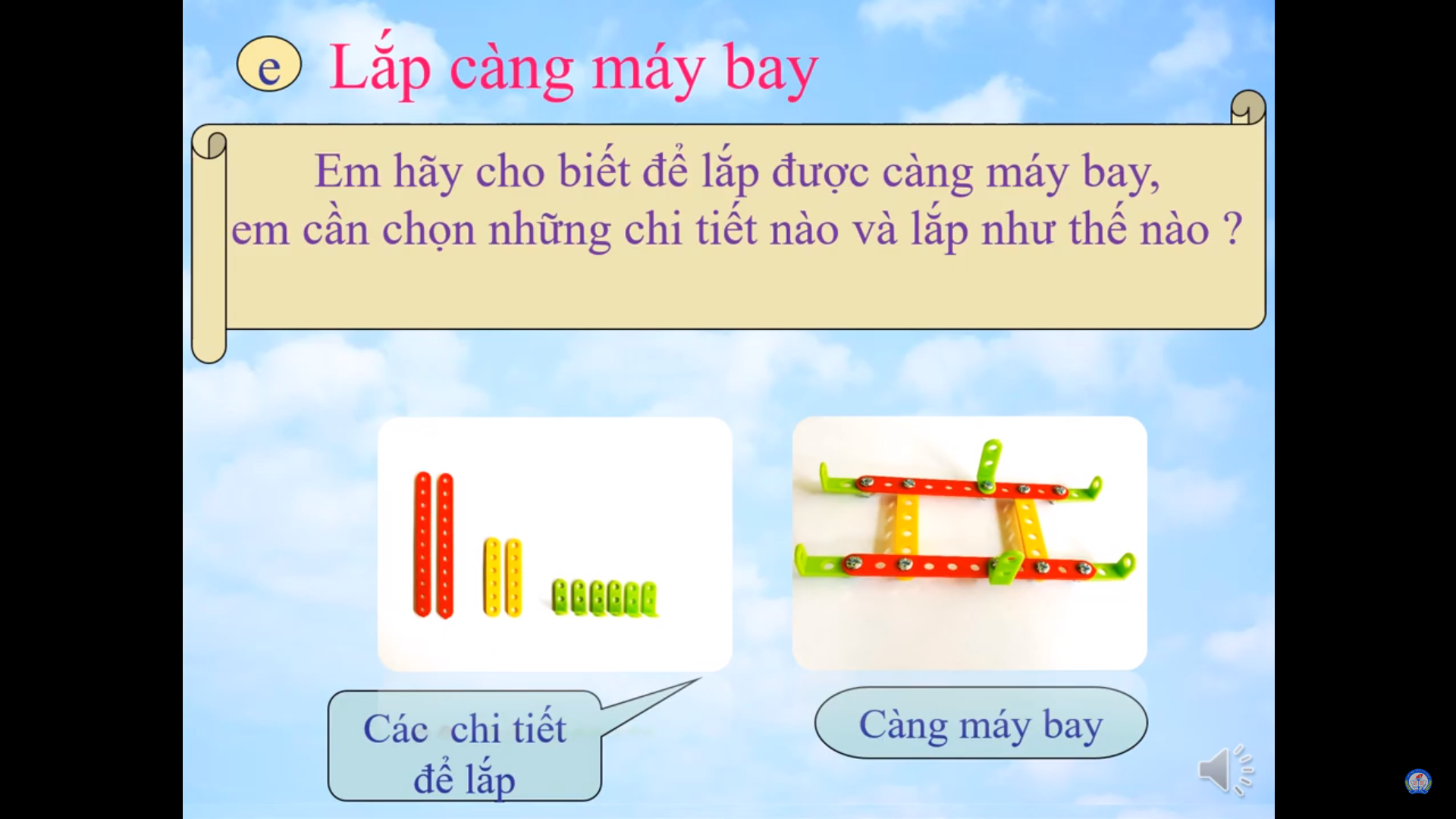 Các chi tiết để lắp ráp
LẮP RÁP CÁC BỘ PHẬN  CỦA MÁY BAY TRỰC THĂNG
Lắp thân máy bay vào sàn ca bin và giá đỡ.
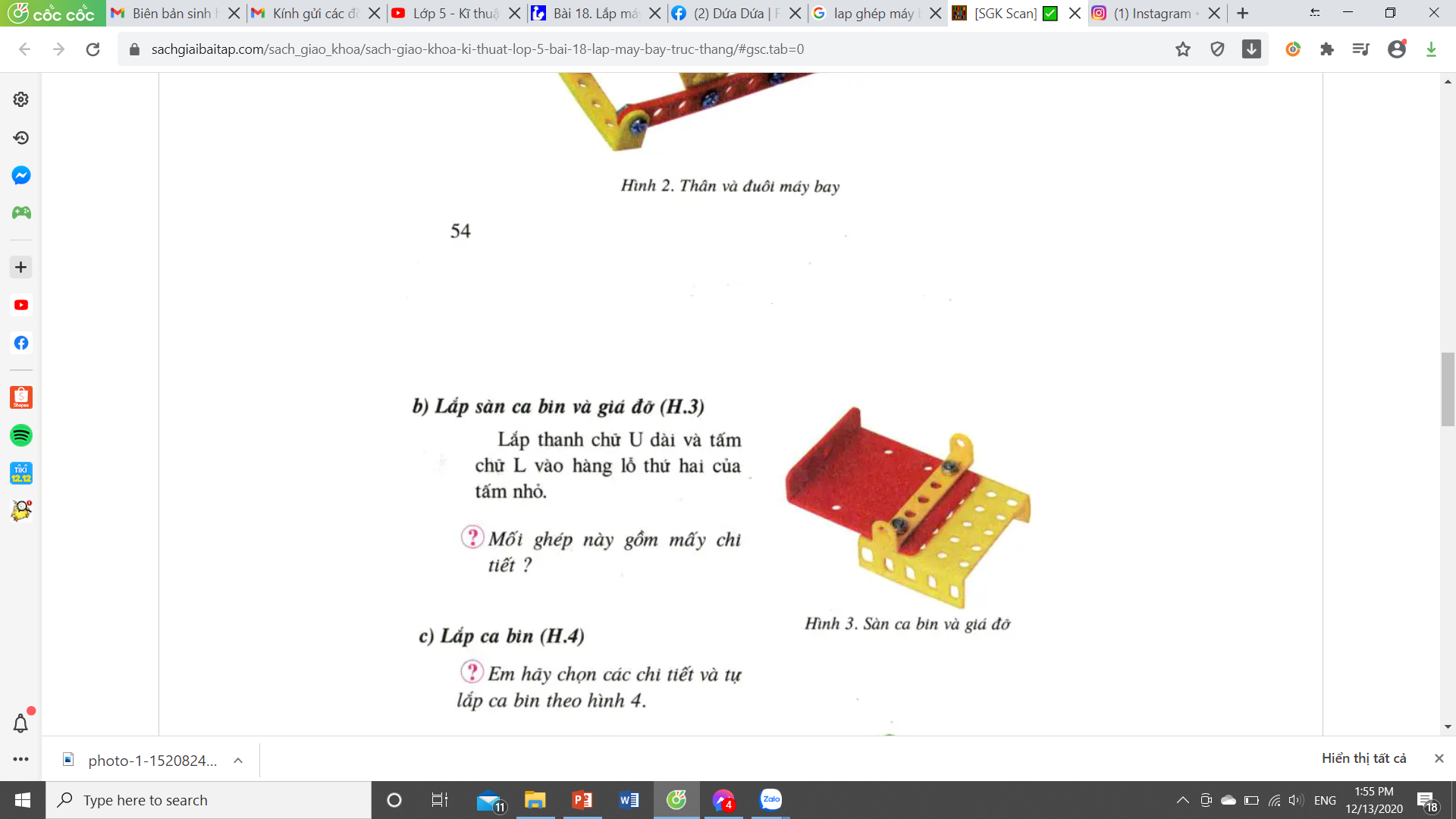 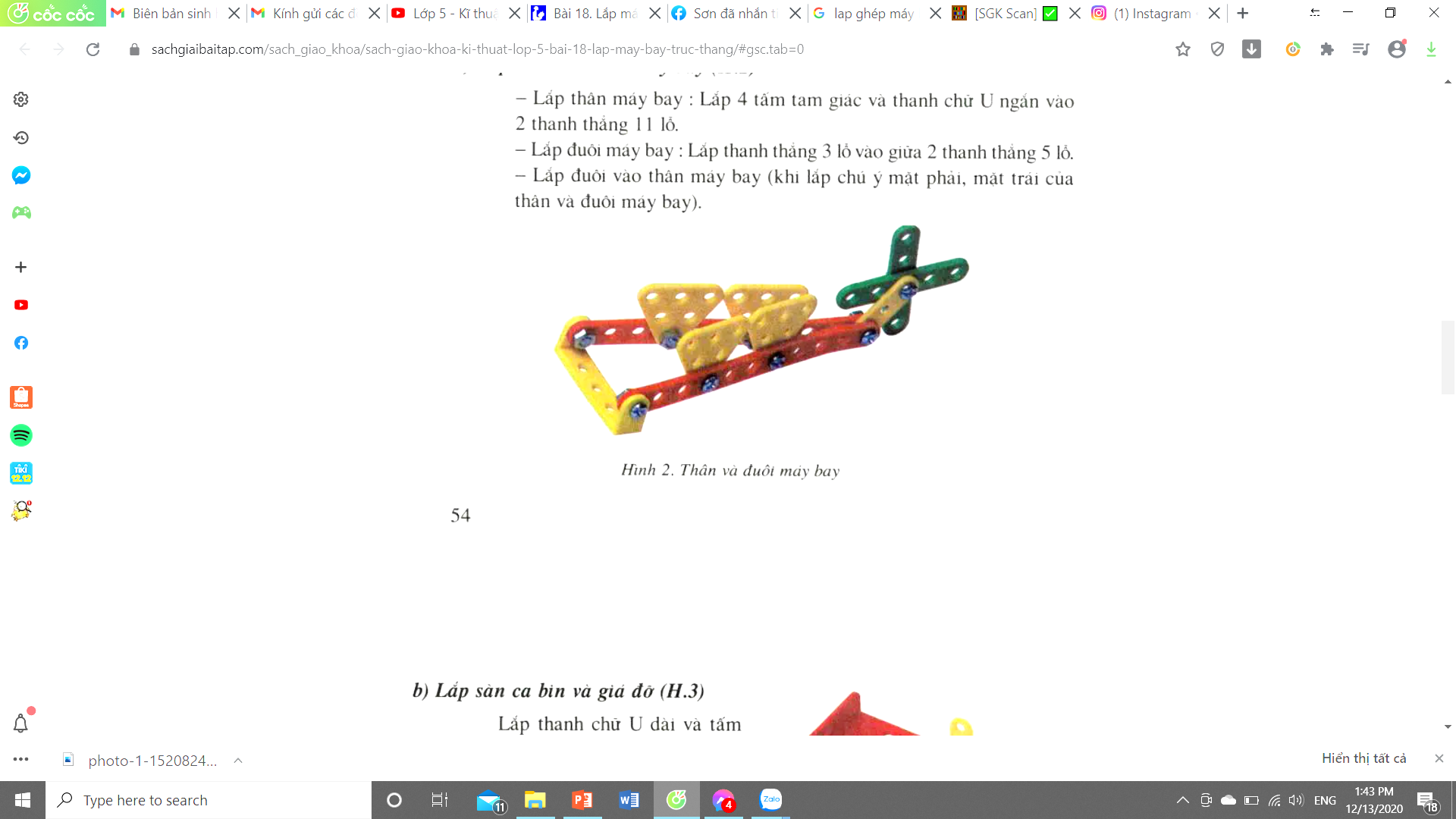 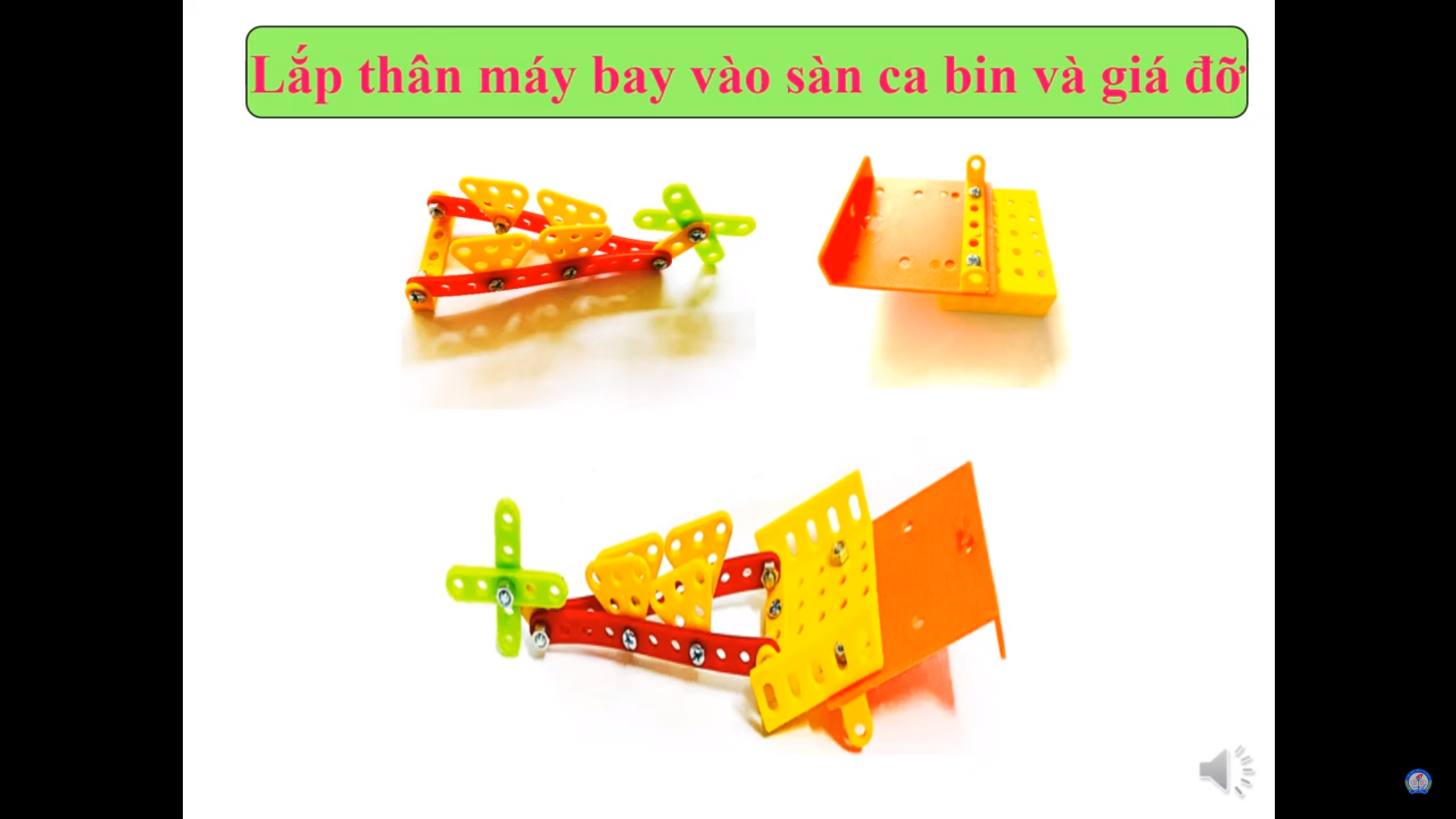 Lắp cánh quạt vào trần của ca bin.
Trần ca bin
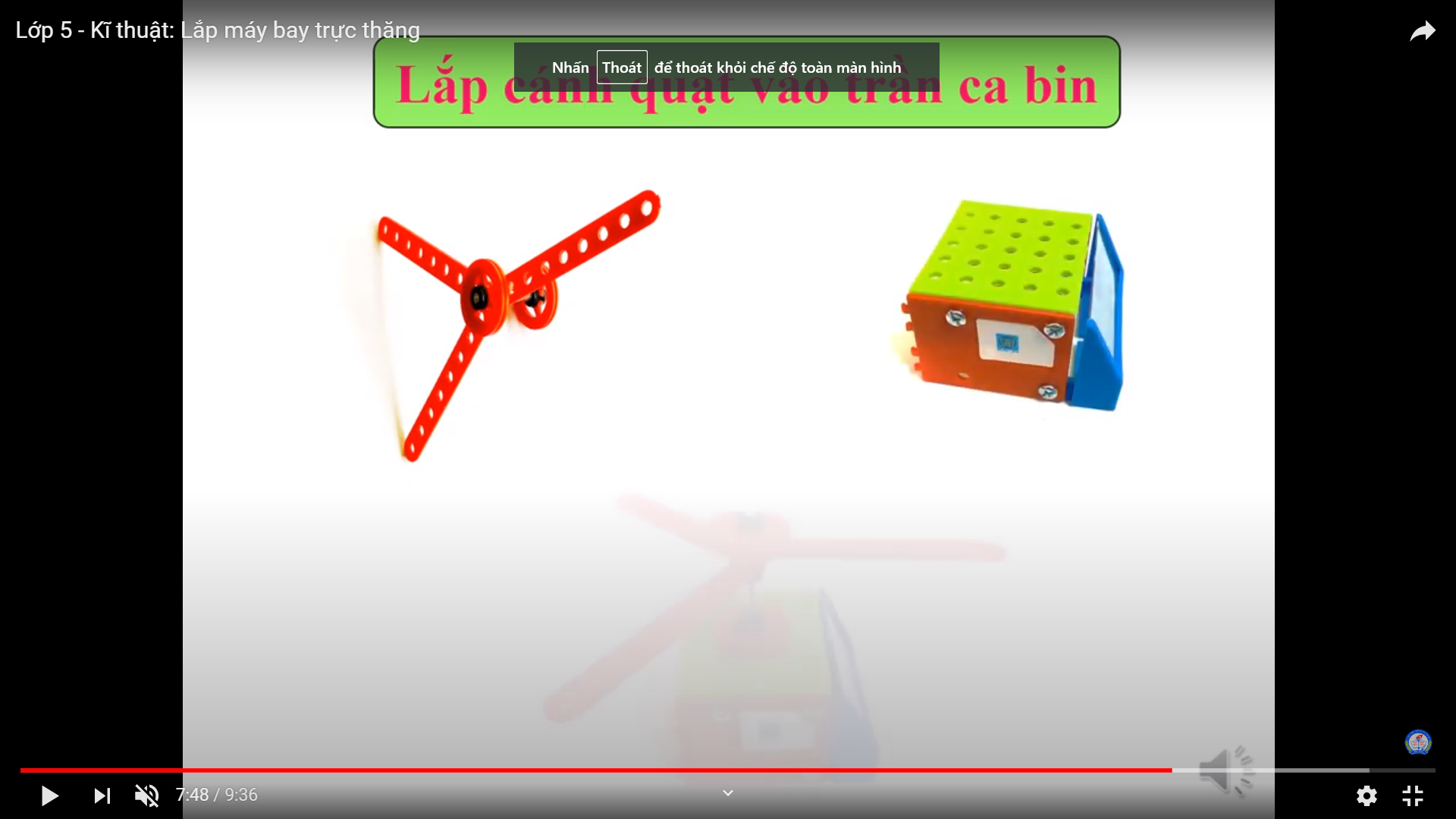 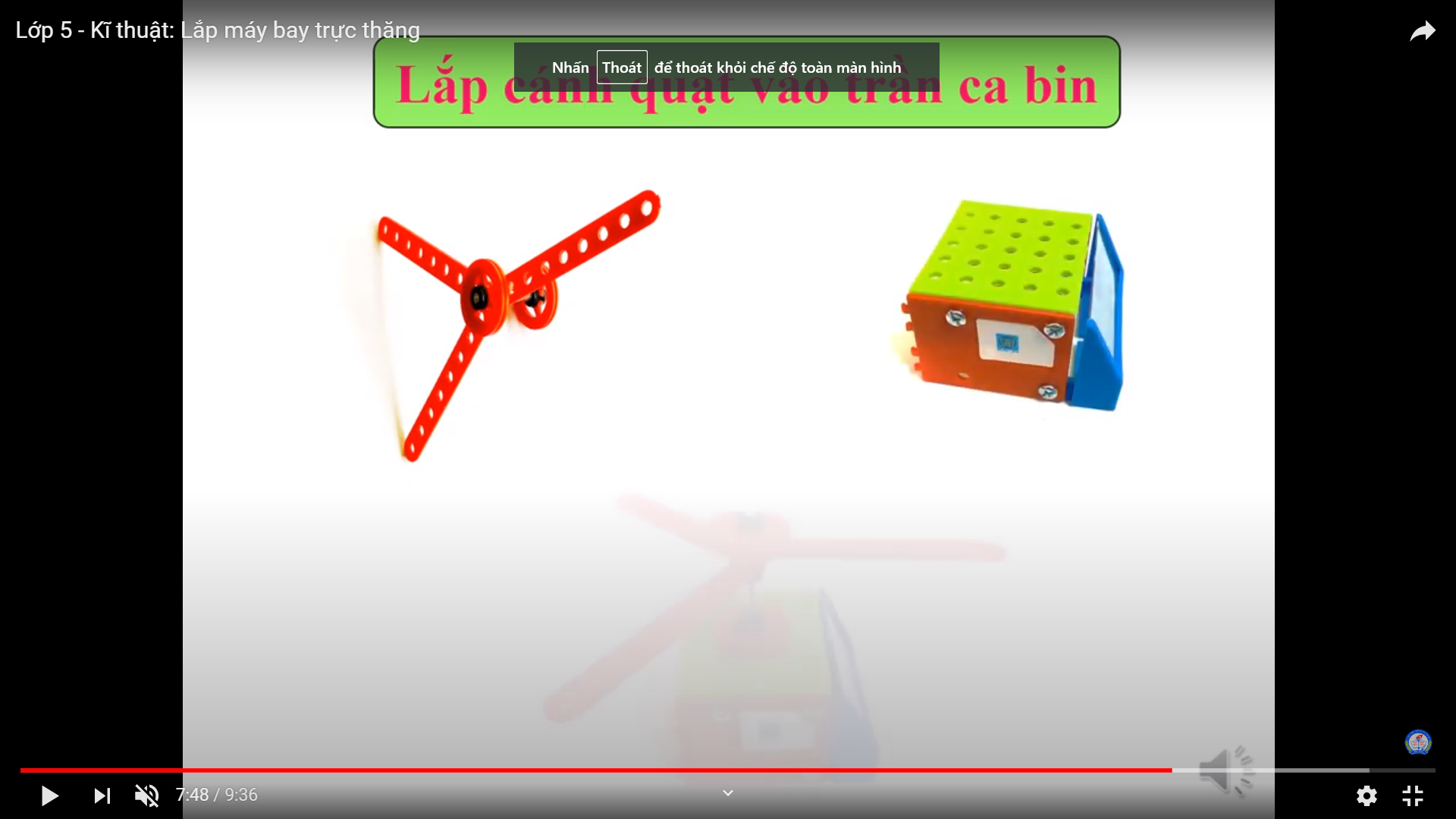 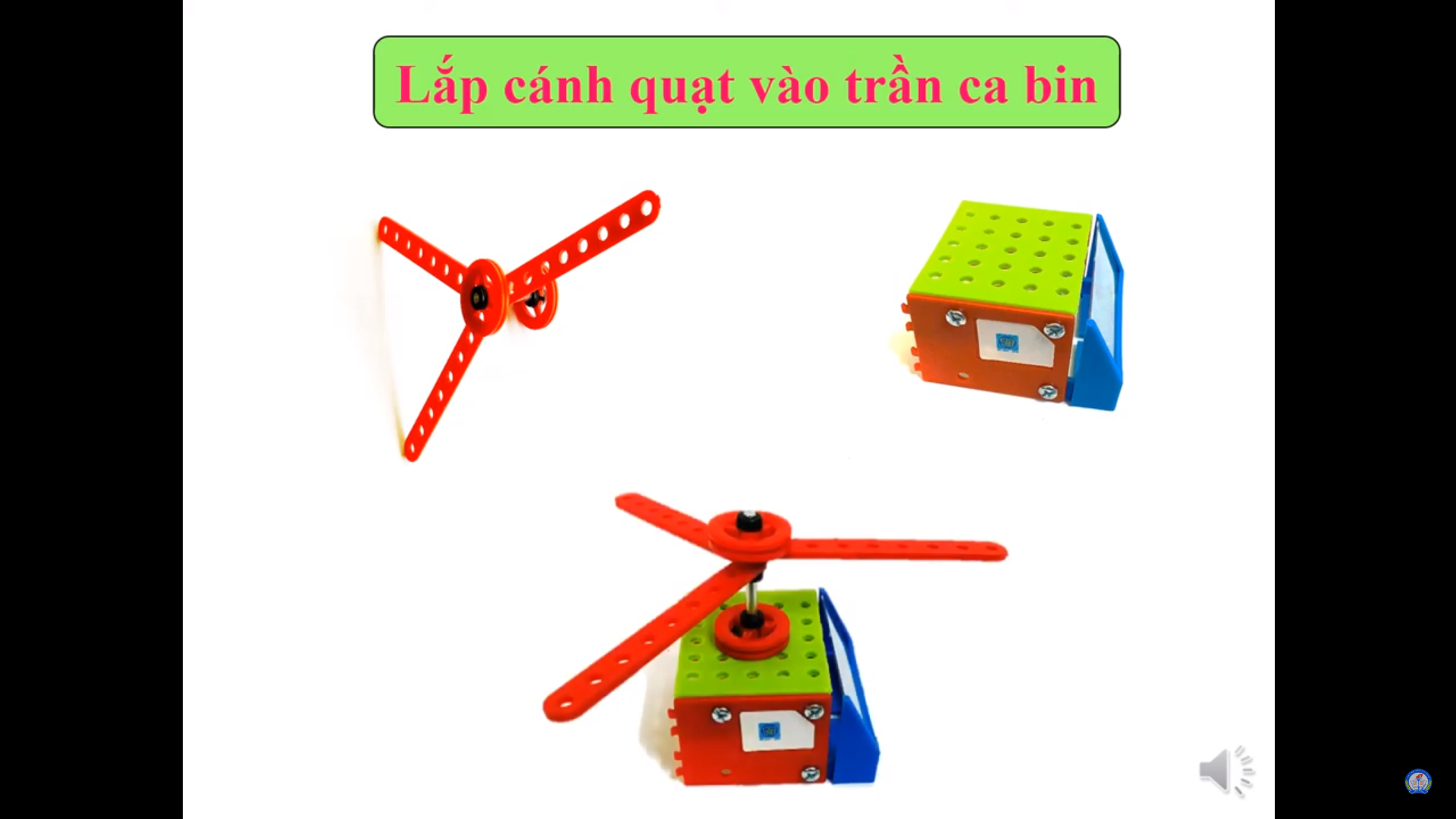 Lắp ca bin vào sàn ca bin.
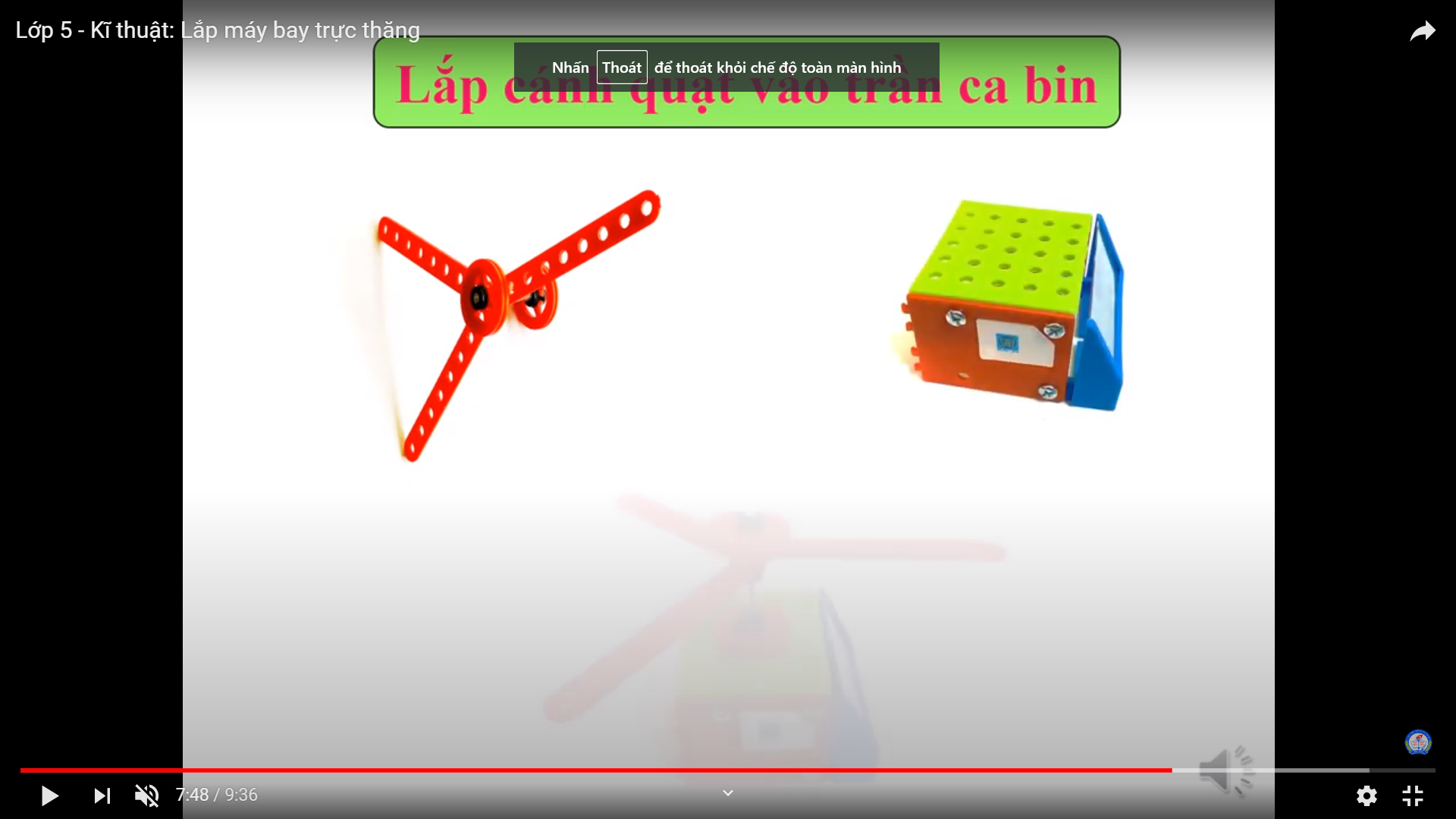 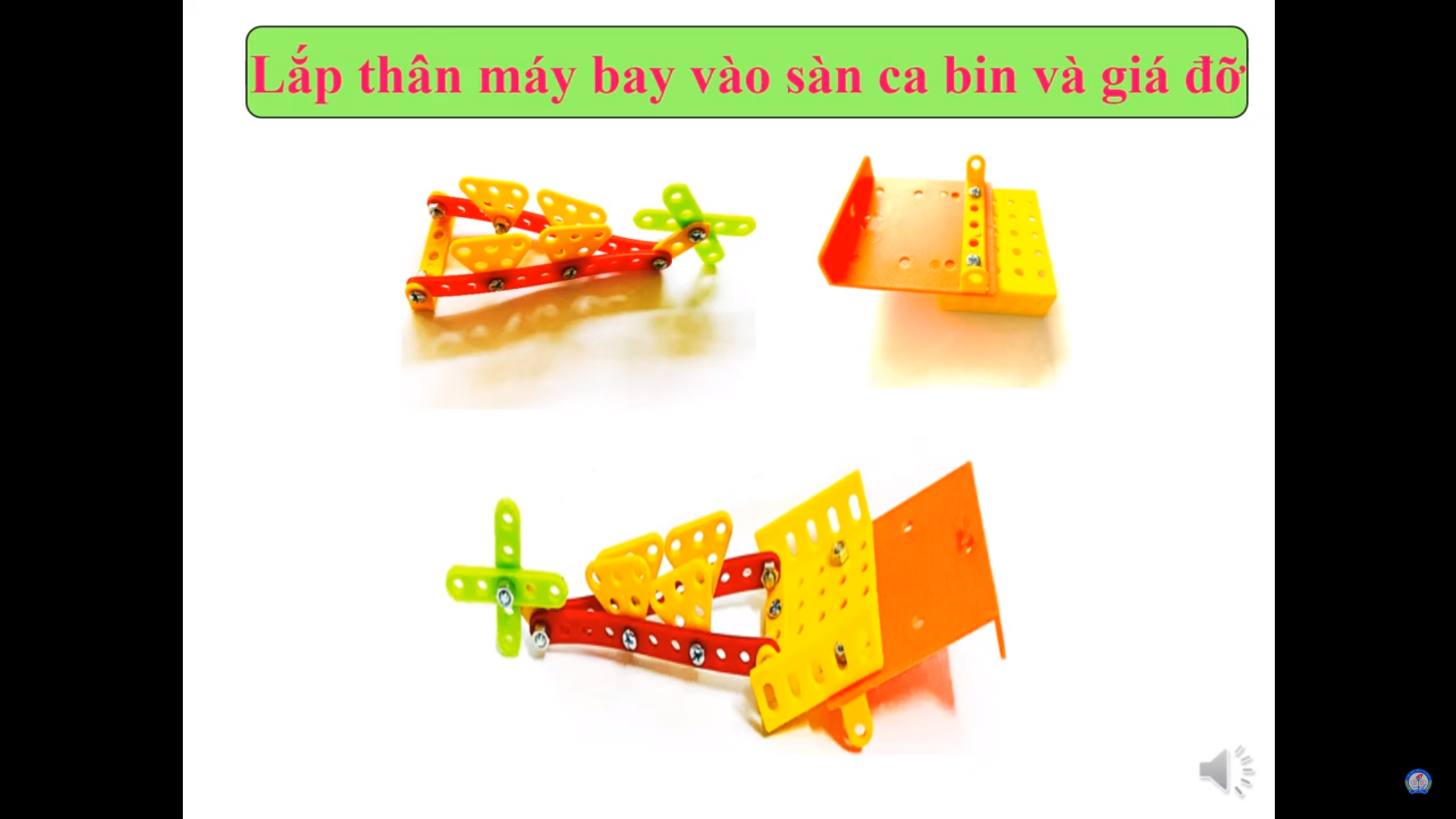 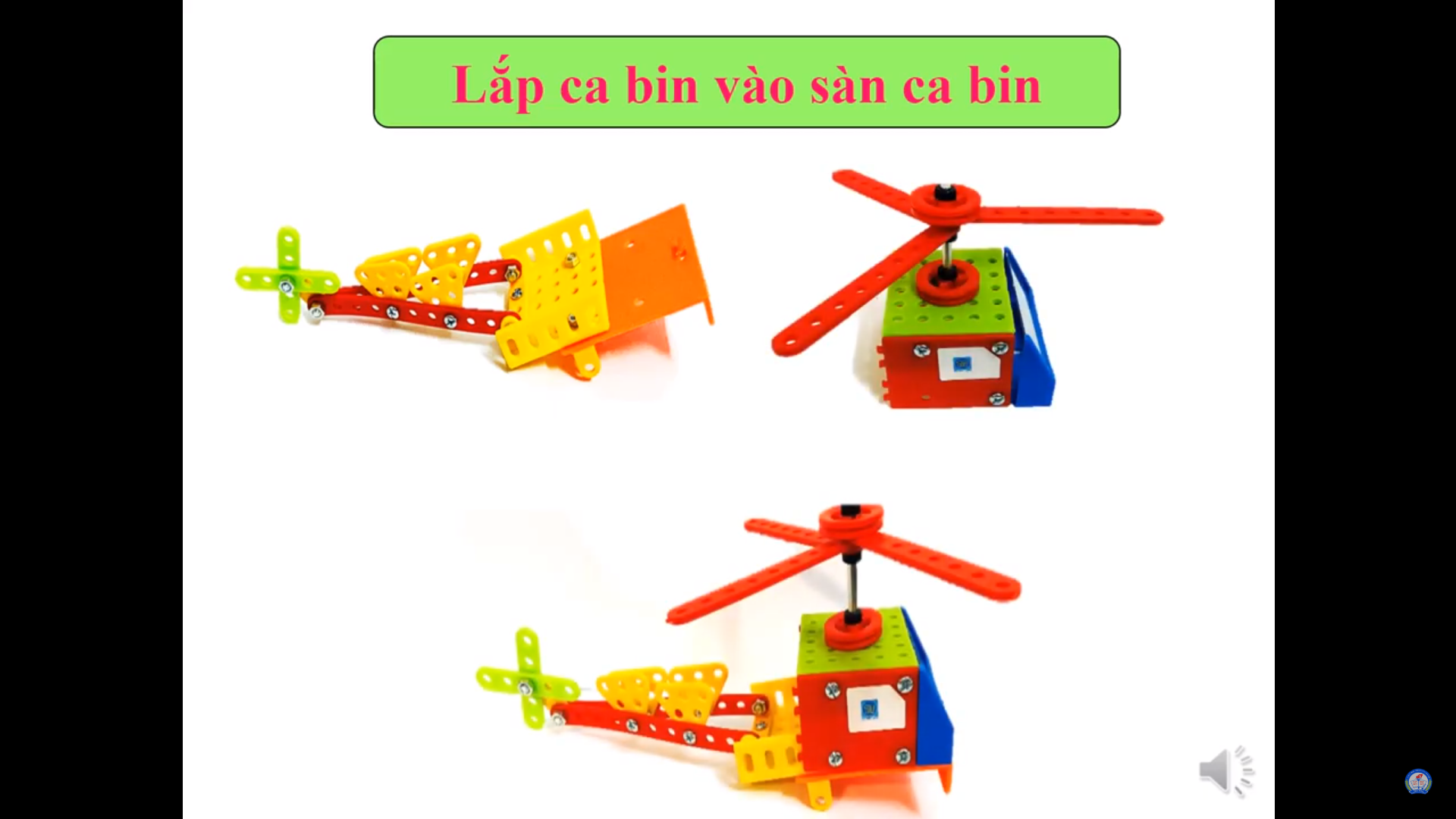 Lắp tấm sau của ca bin máy bay.
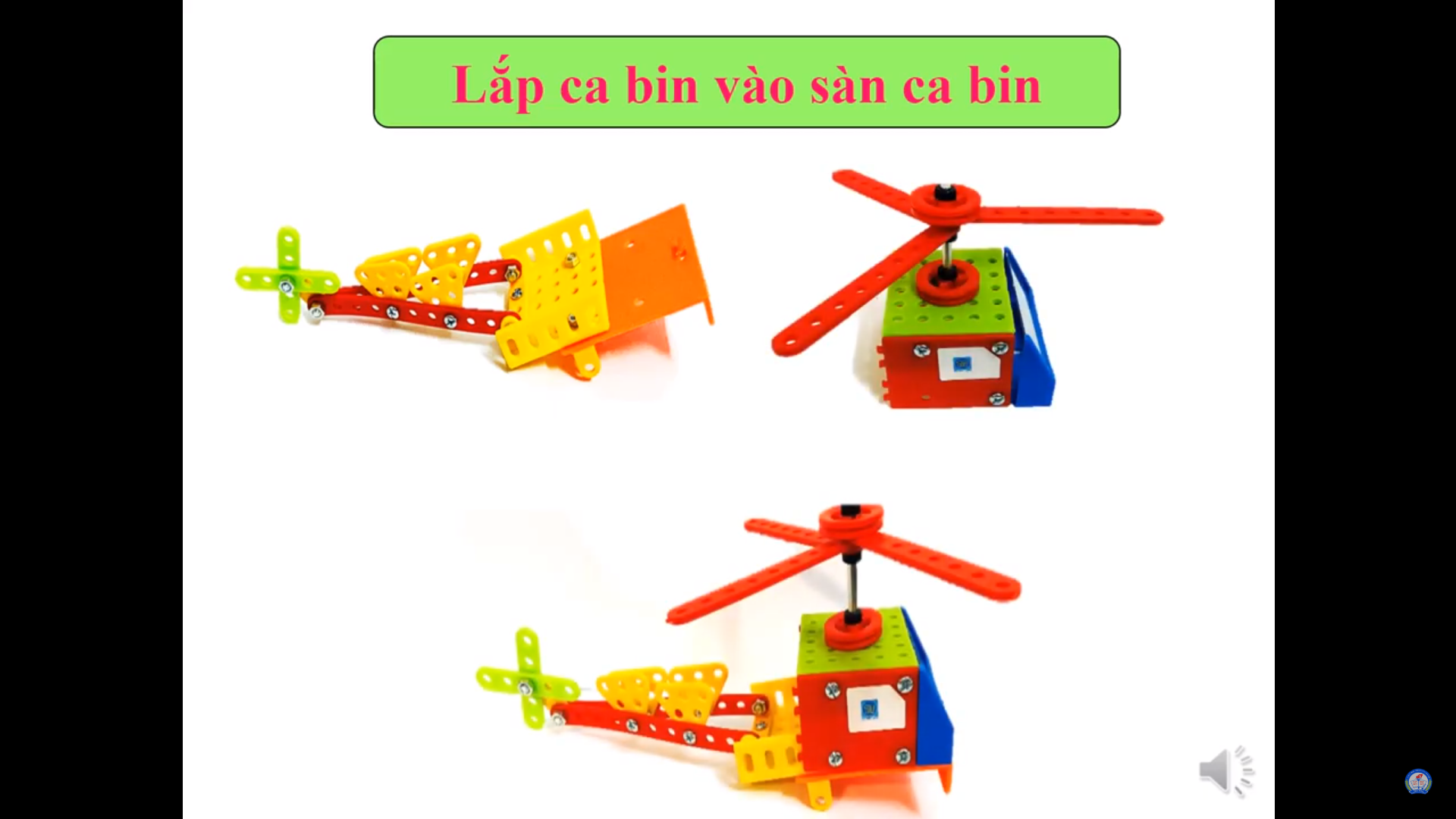 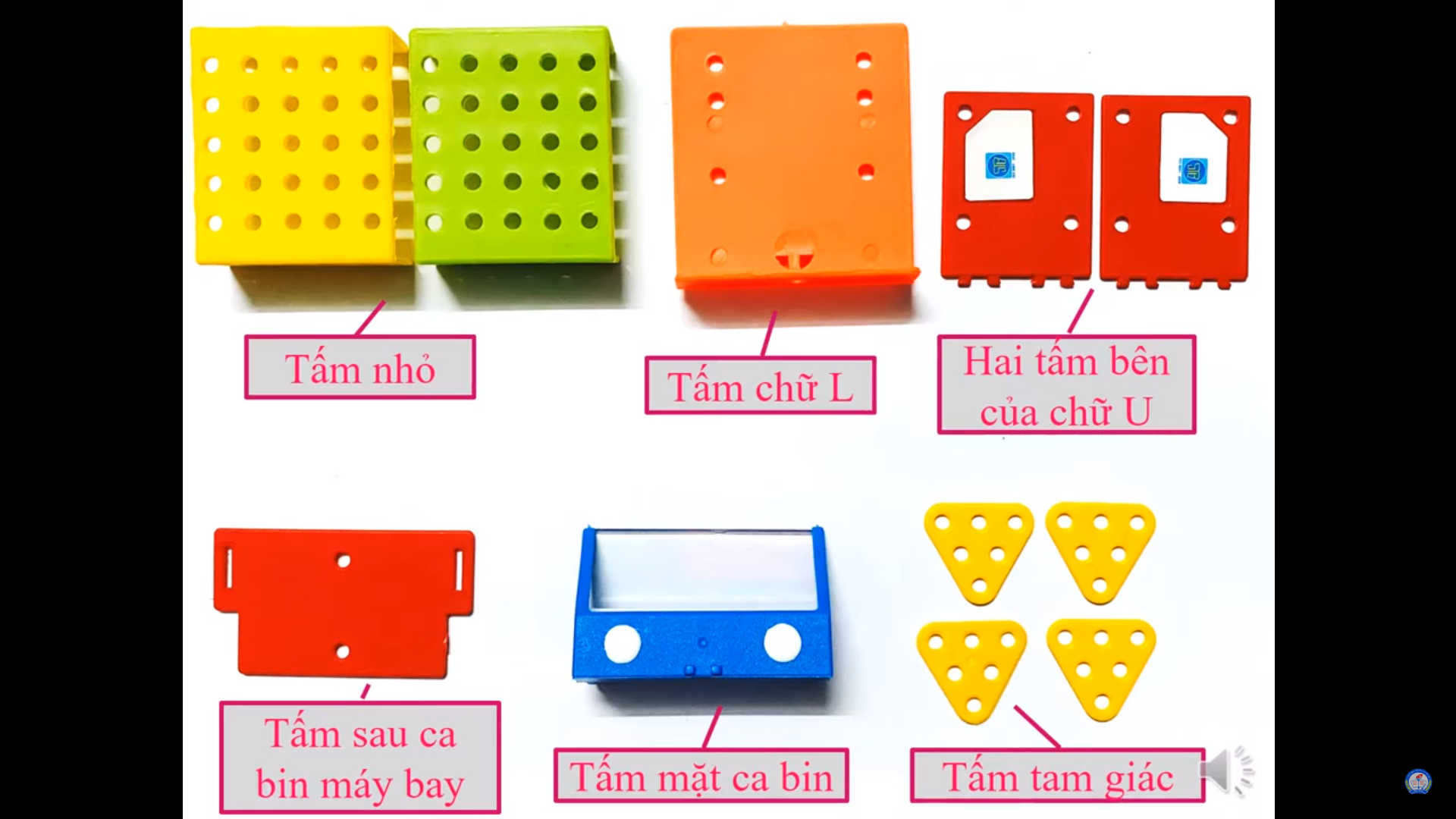 Tấm sau của ca bin
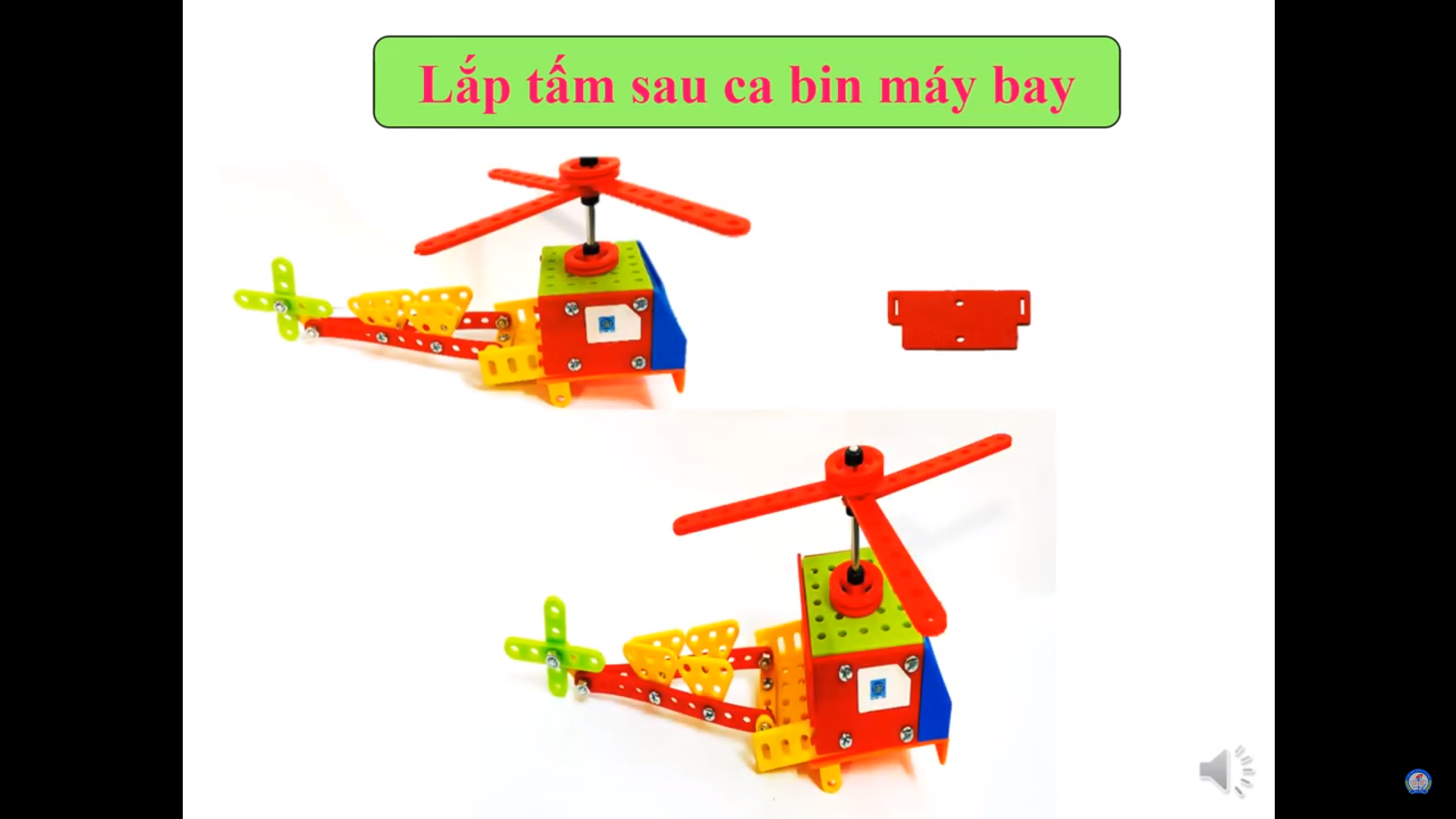 Lắp giá đỡ sàn ca bin vào càng máy bay.
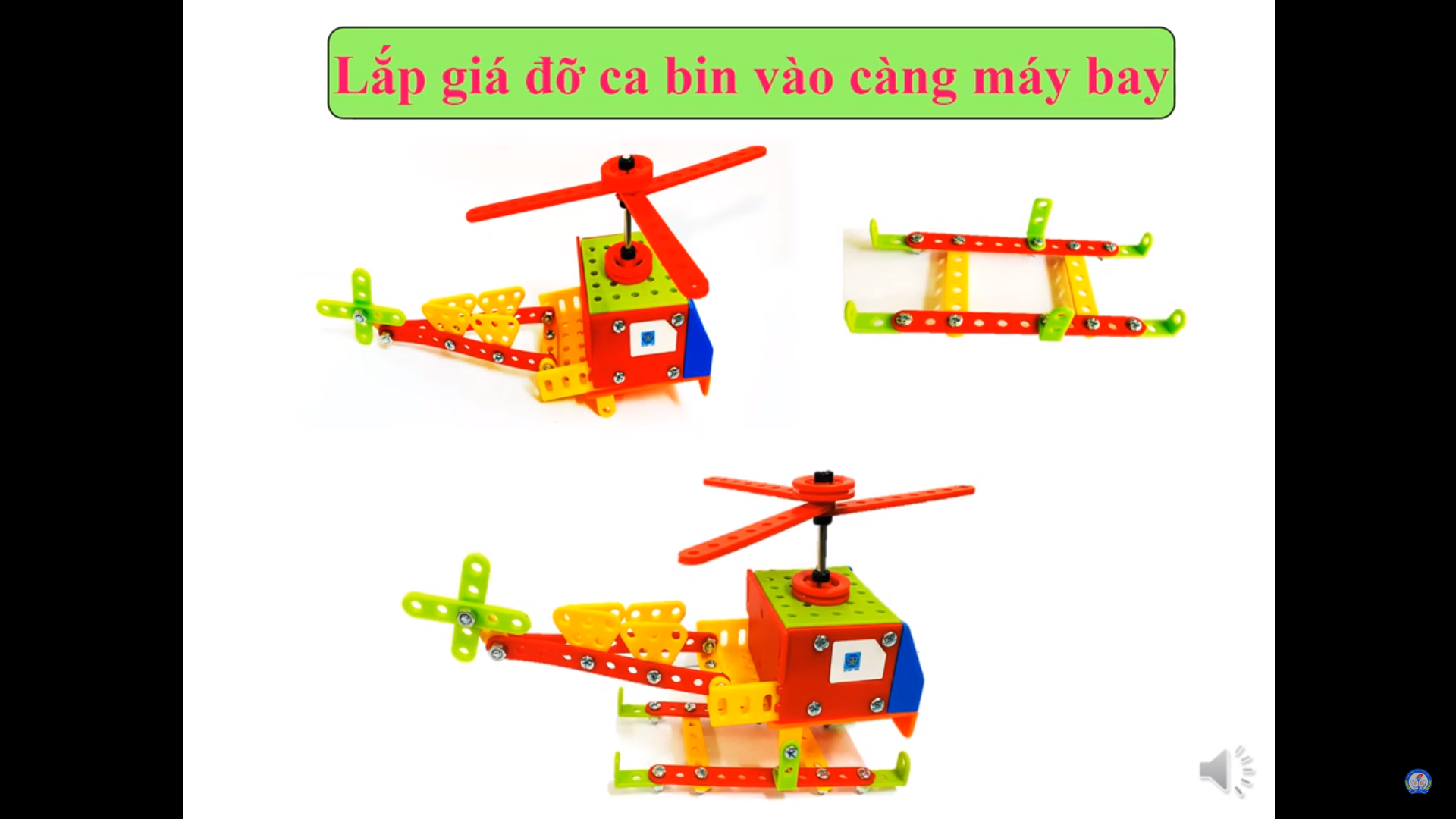 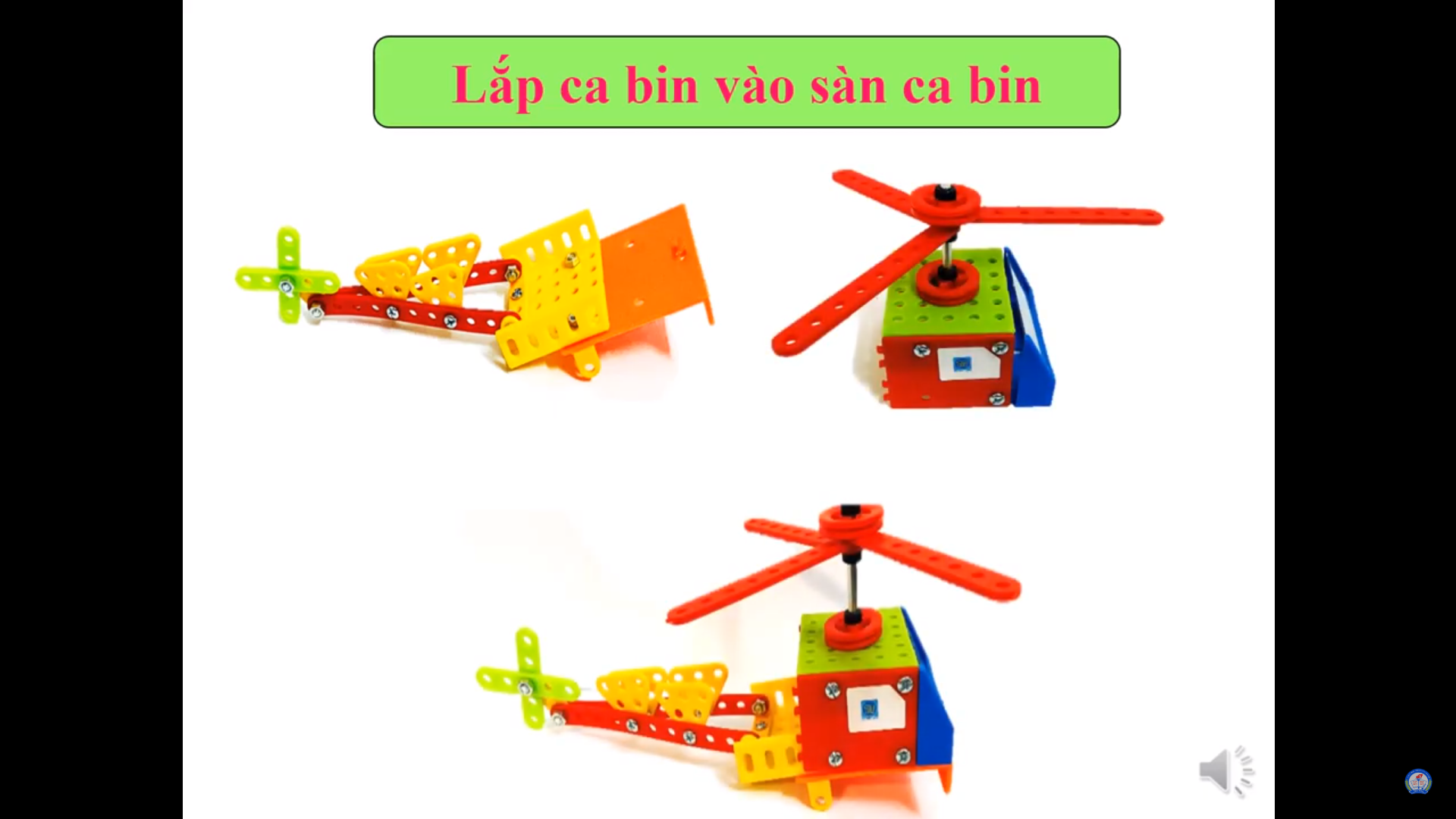 Càng máy bay
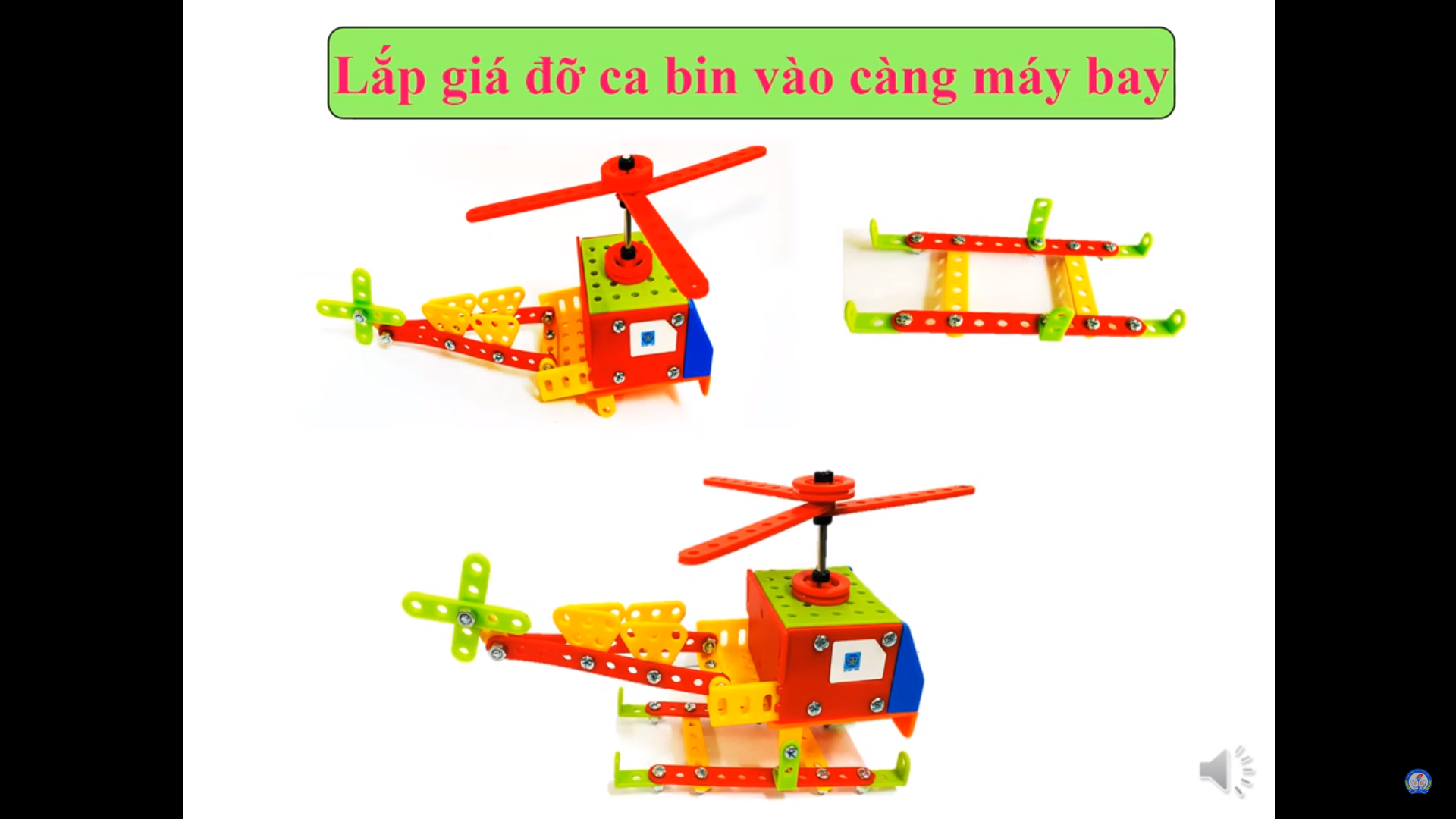 SẢN PHẨM HOÀN THÀNH
MÔ HÌNH LẮP GHÉP MÁY BAY TRỰC THĂNG
TIÊU CHÍ ĐÁNH GIÁ
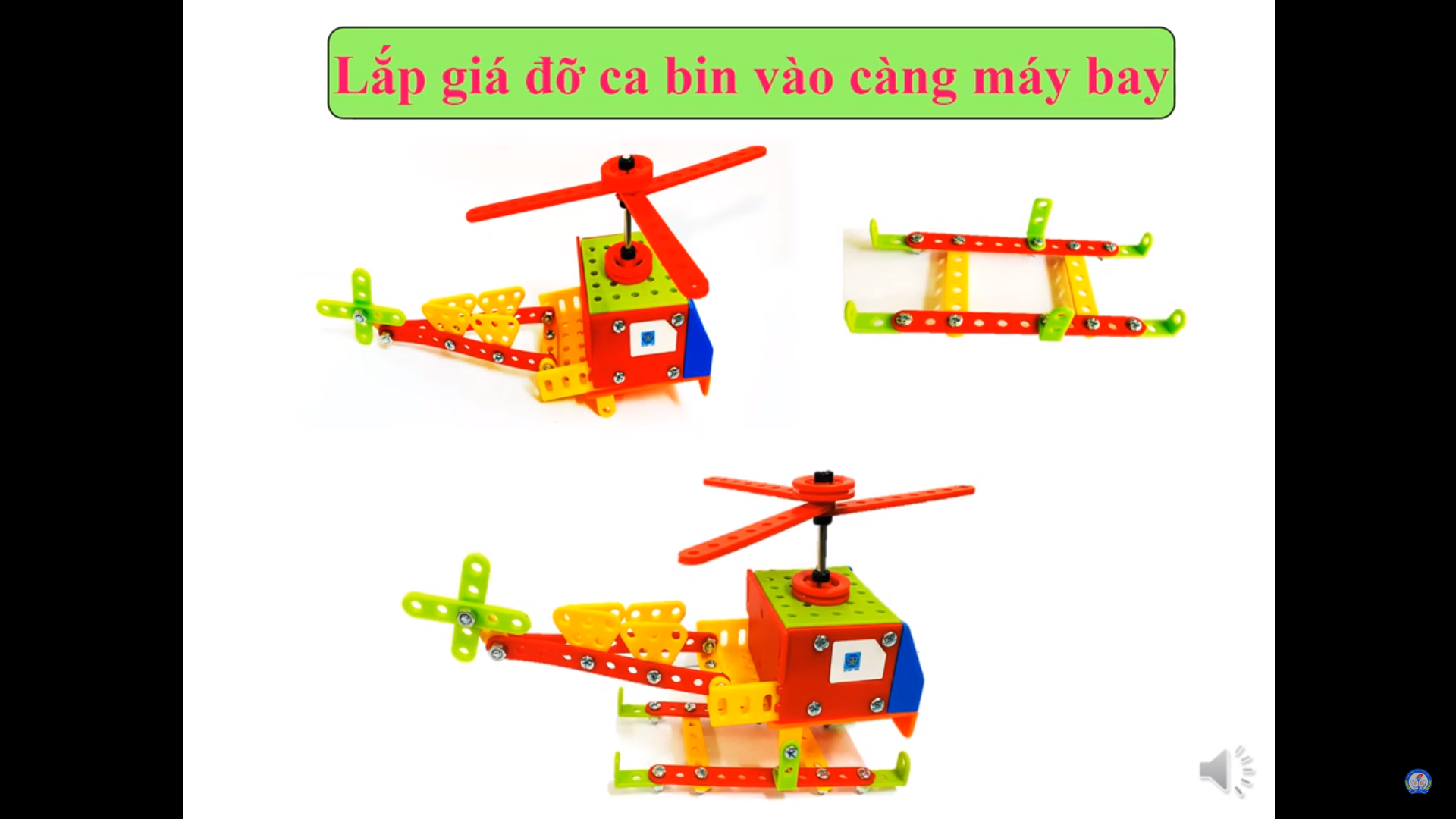 Sau khi thực hiện xong, chúng ta cần phải tháo rời các chi tiết và xếp gọn vào hộp.
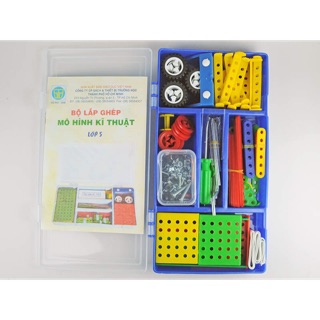 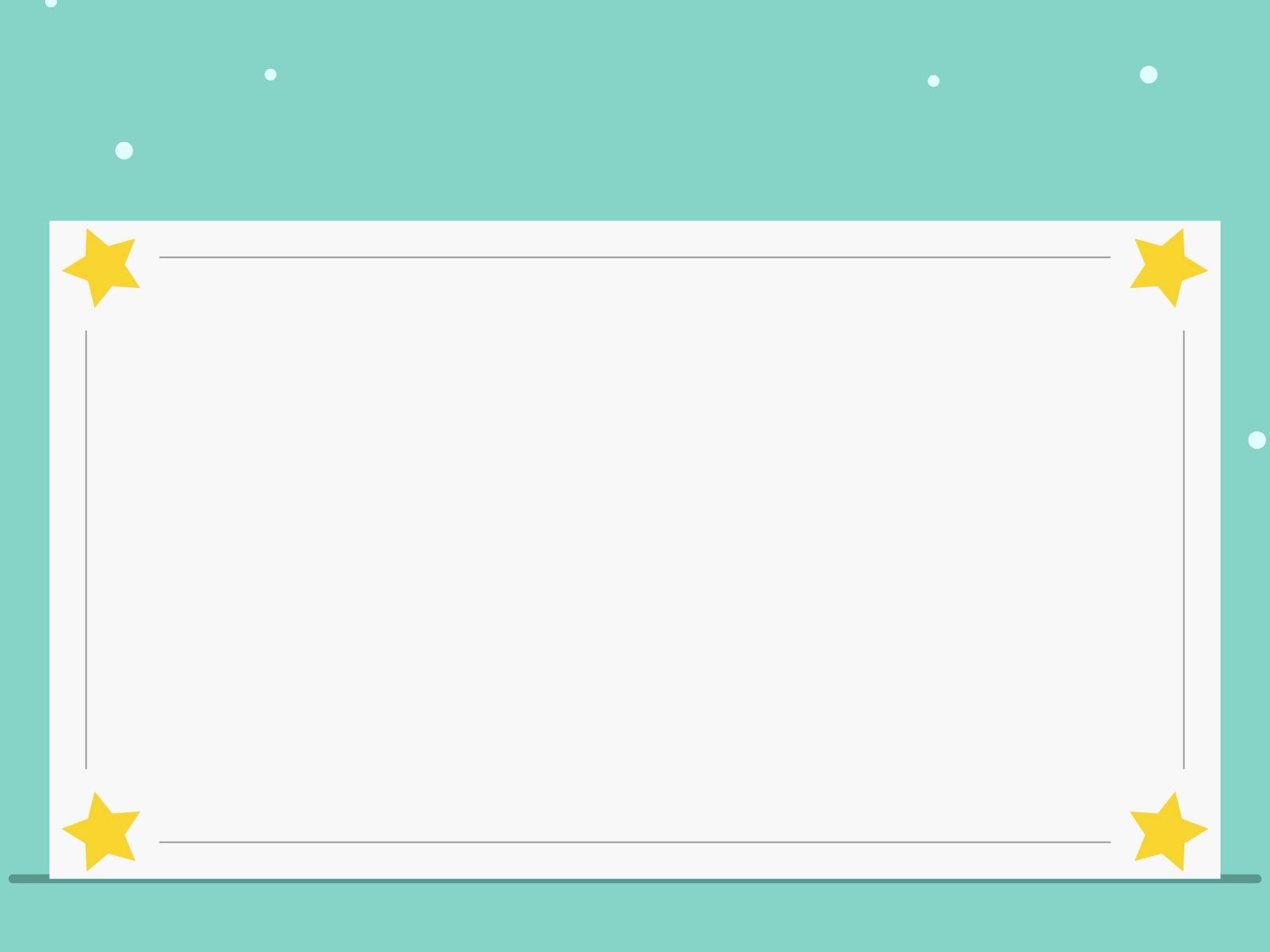 THỰC HÀNH
GHI NHỚ
Lắp máy bay trực thăng theo các bước:
Lắp các bộ phận: 
Thân và đuôi máy bay
Sàn ca bin và giá đỡ
Ca bin
Cánh quạt
Càng máy bay. 
2.  Lắp ráp các bộ phận với nhau để được máy bay trực thăng hoàn chỉnh.
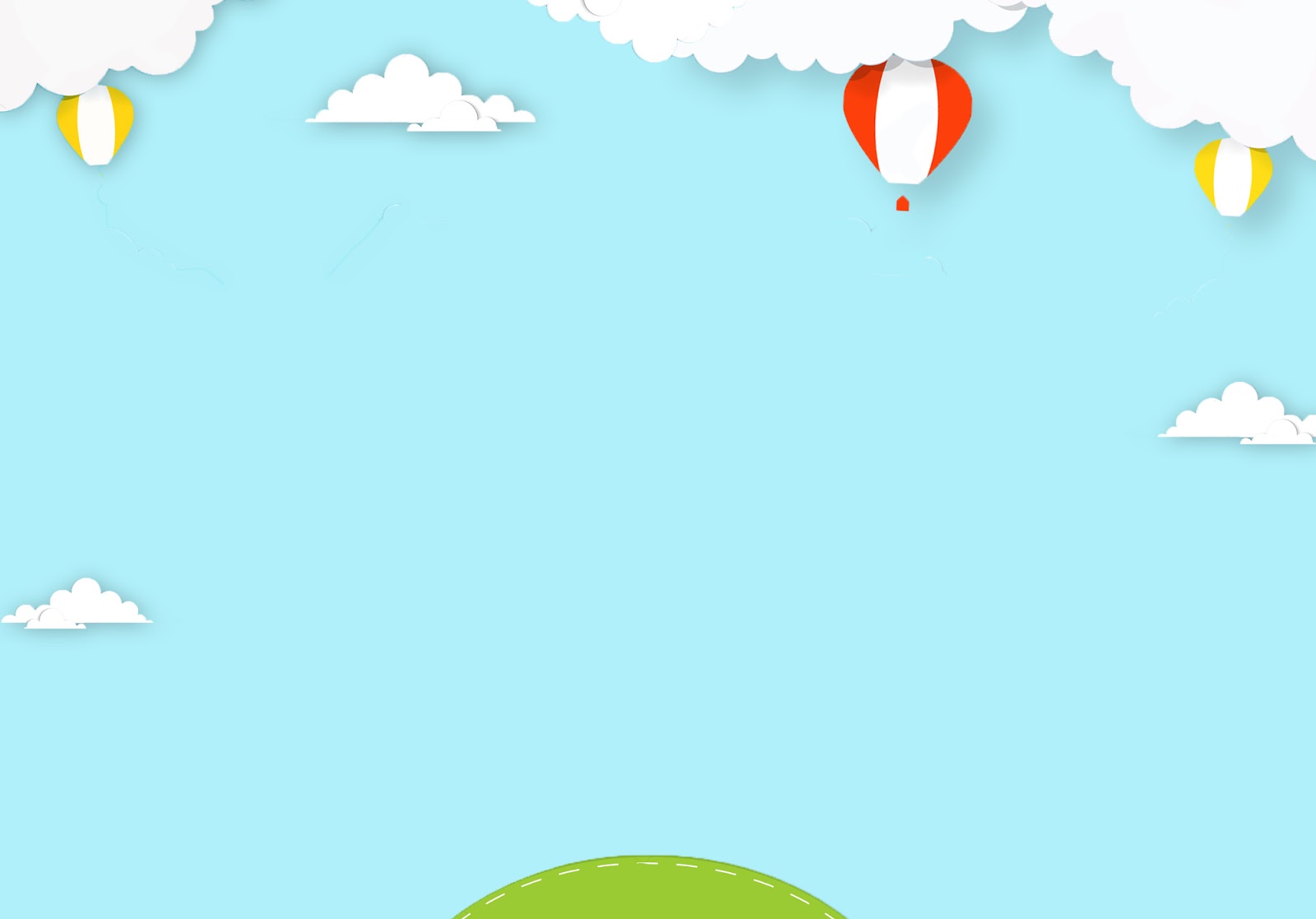 Chúc các em chăm ngoan học tốt
 Chào tạm biệt
Hẹn gặp lại!
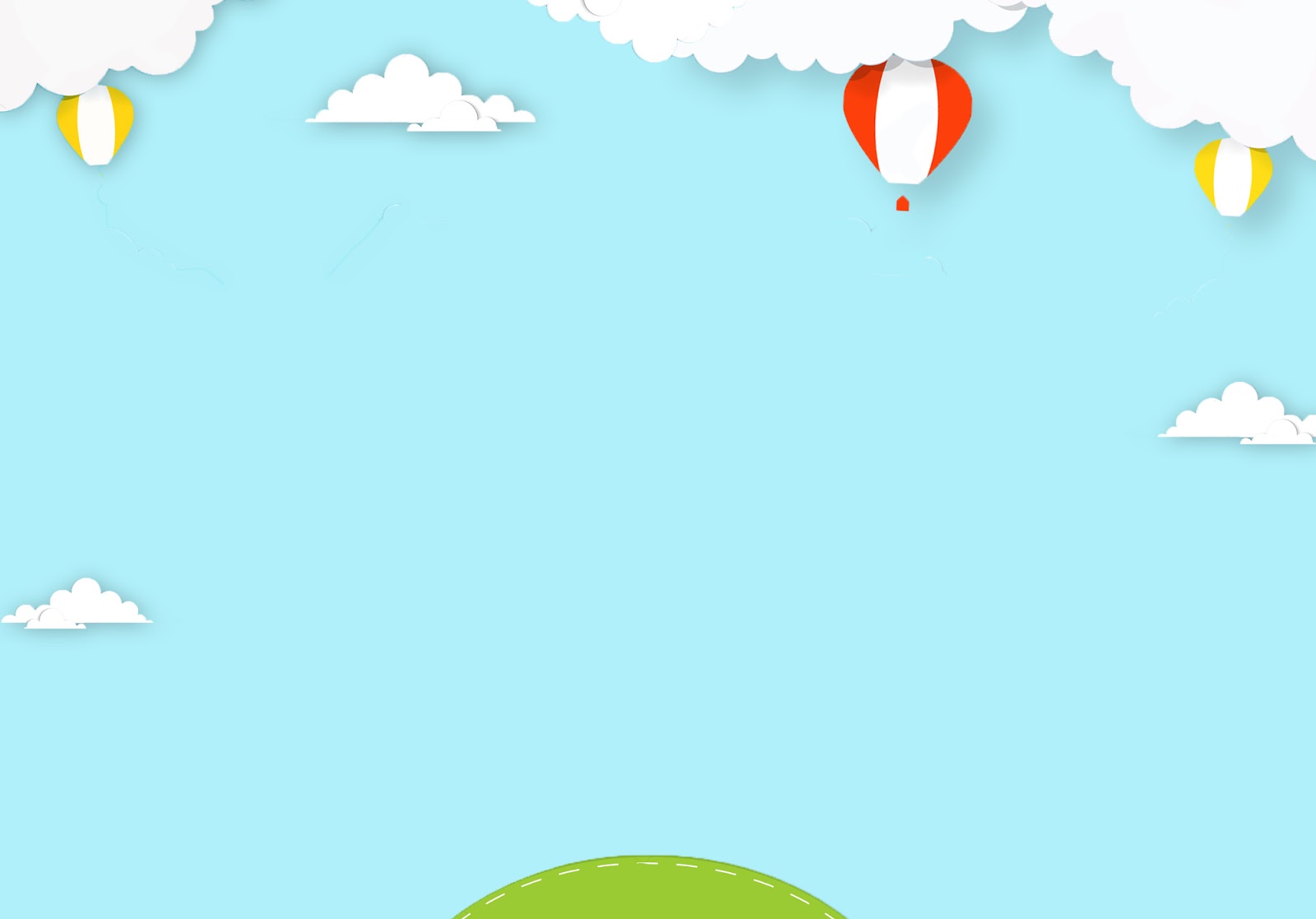 Chúc các em chăm ngoan học tốt
 Chào tạm biệt
Hẹn gặp lại!